https://www.qrcode-monkey.com/
Print from slide 19 onwards!
Note: the QR codes contain a range of species for students to identify. Some will be harder to identify than others; preparing students for the practical citizen science sessions.
Species: red winged black bird video
https://youtu.be/zhcH7a_gDZA
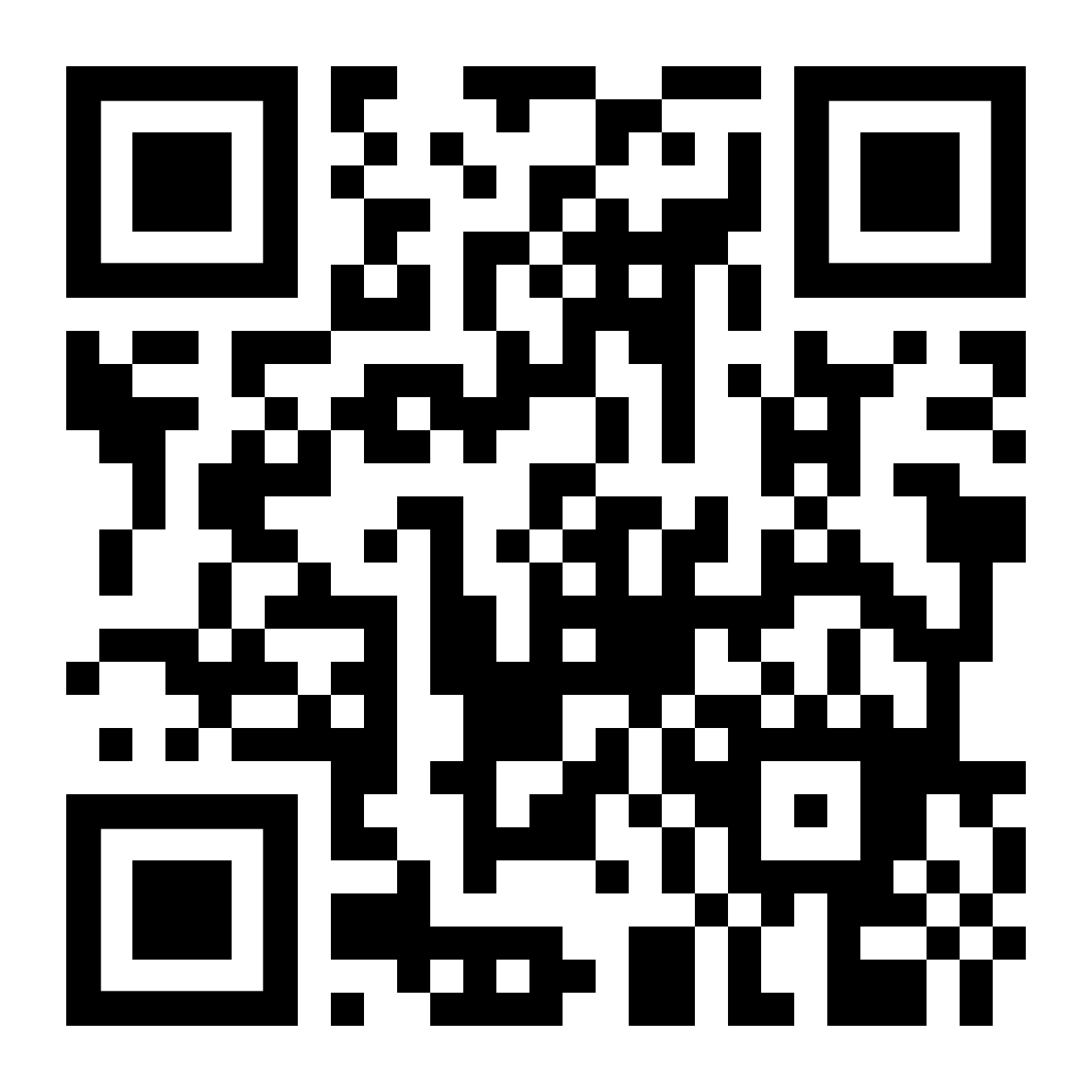 Species: red winged black bird photos
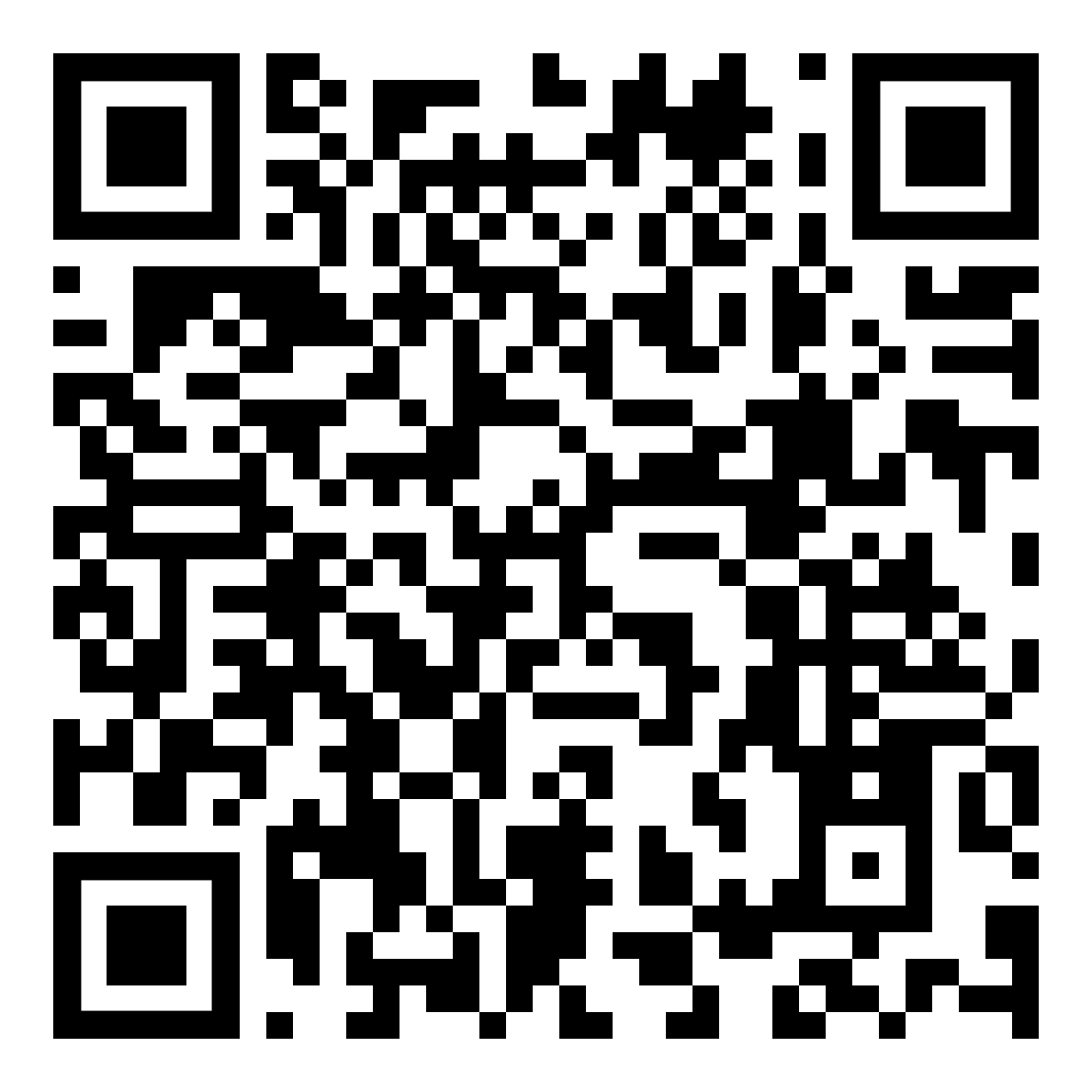 Species: butterfly eggs
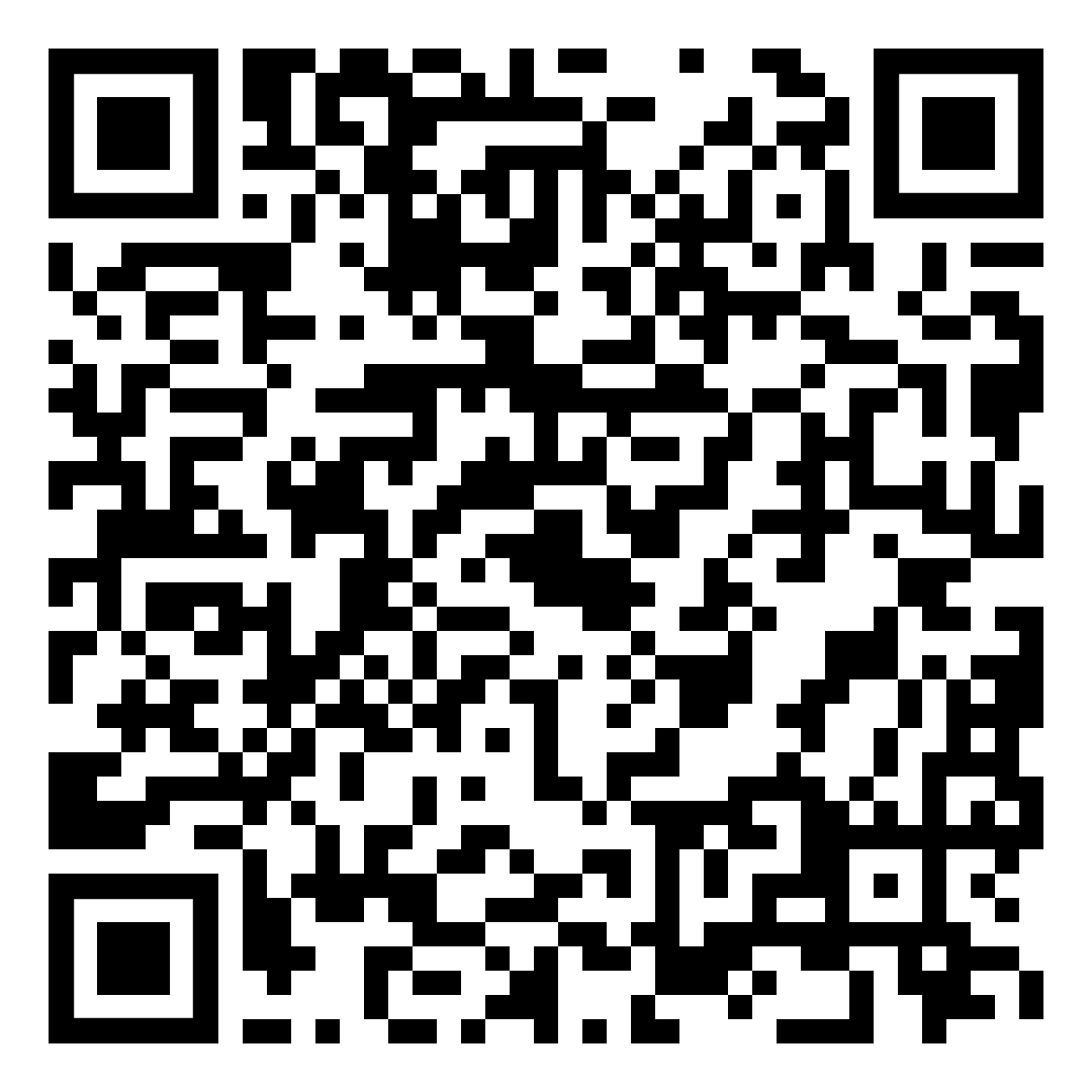 Species: woodpecker
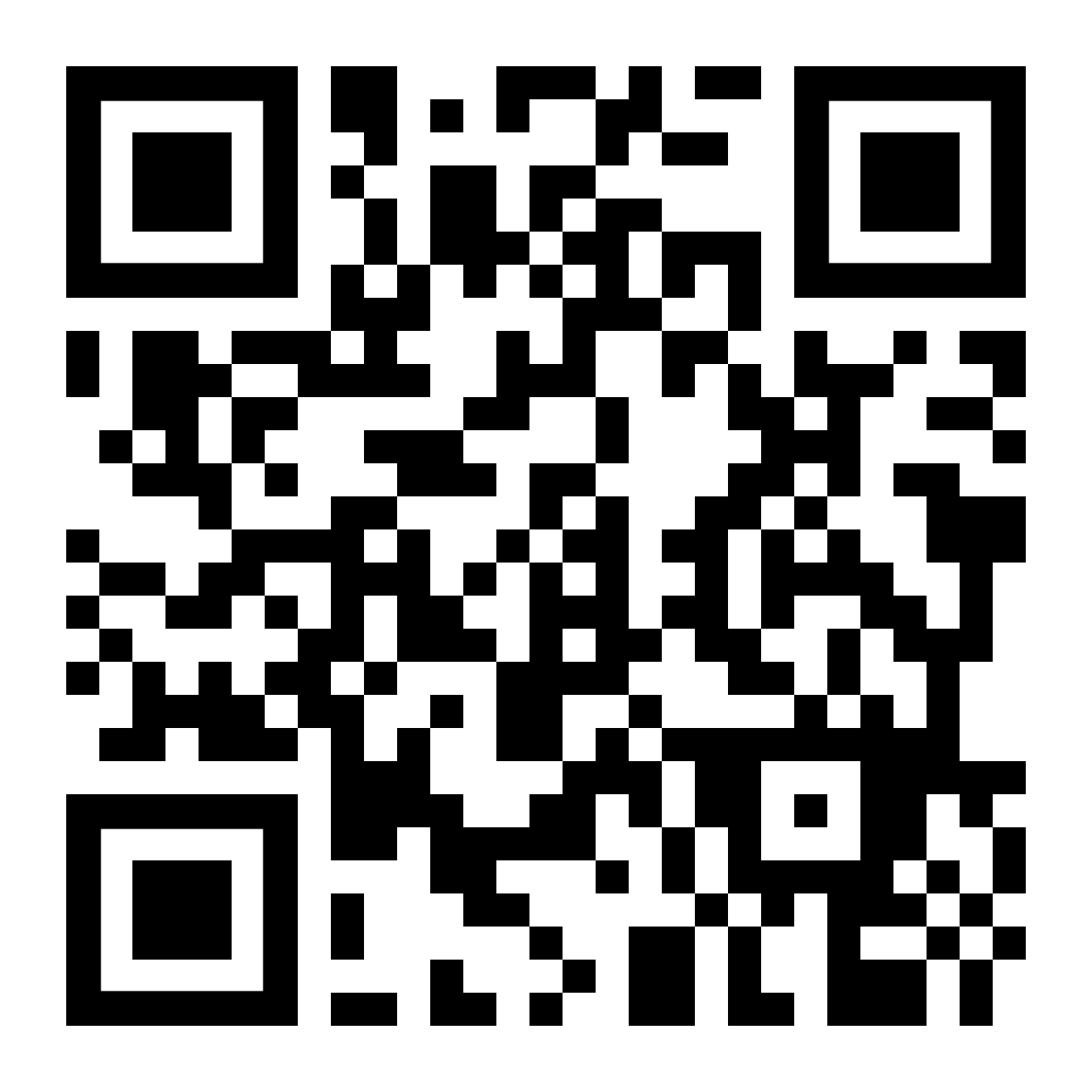 Species: Canada goose video
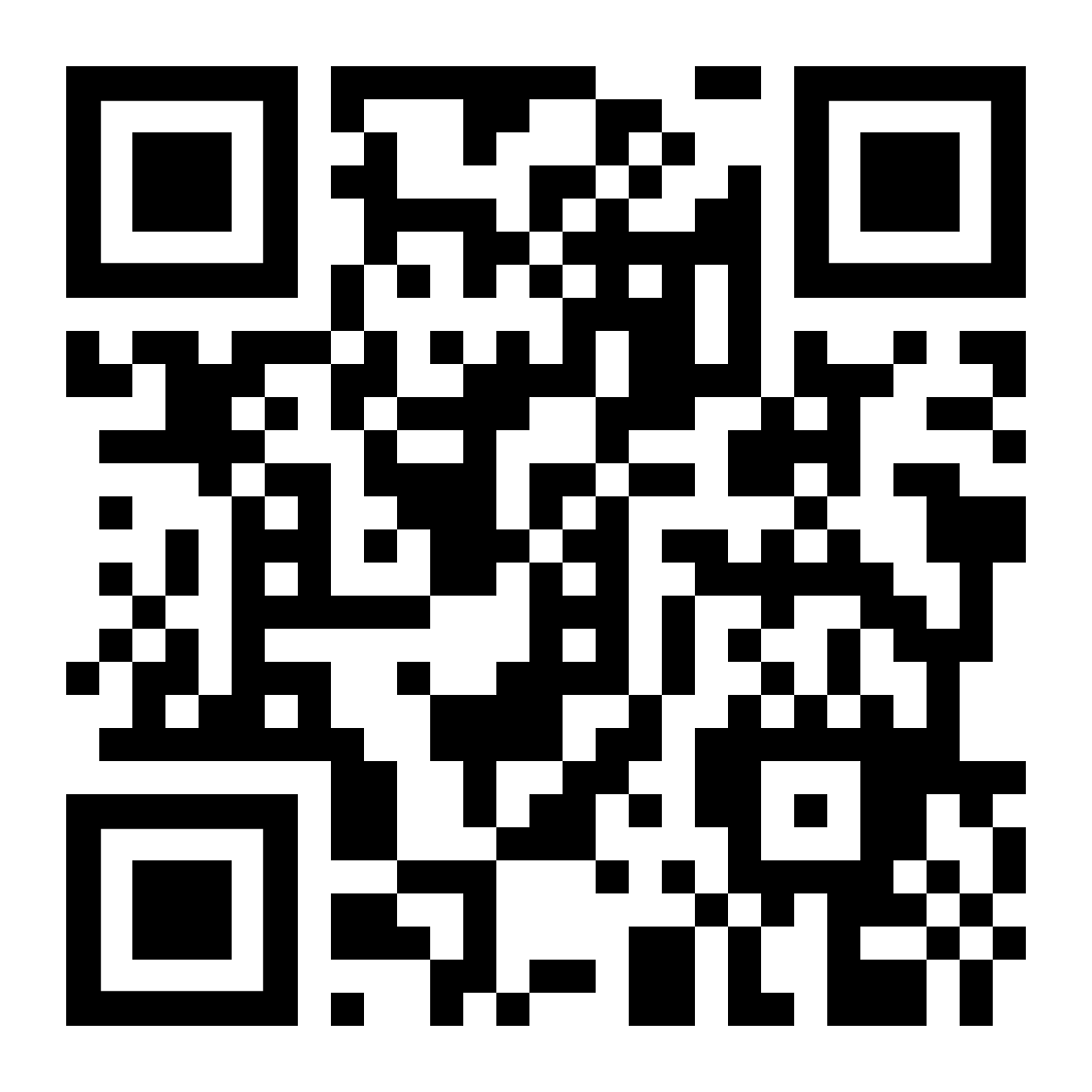 Species: butterfly
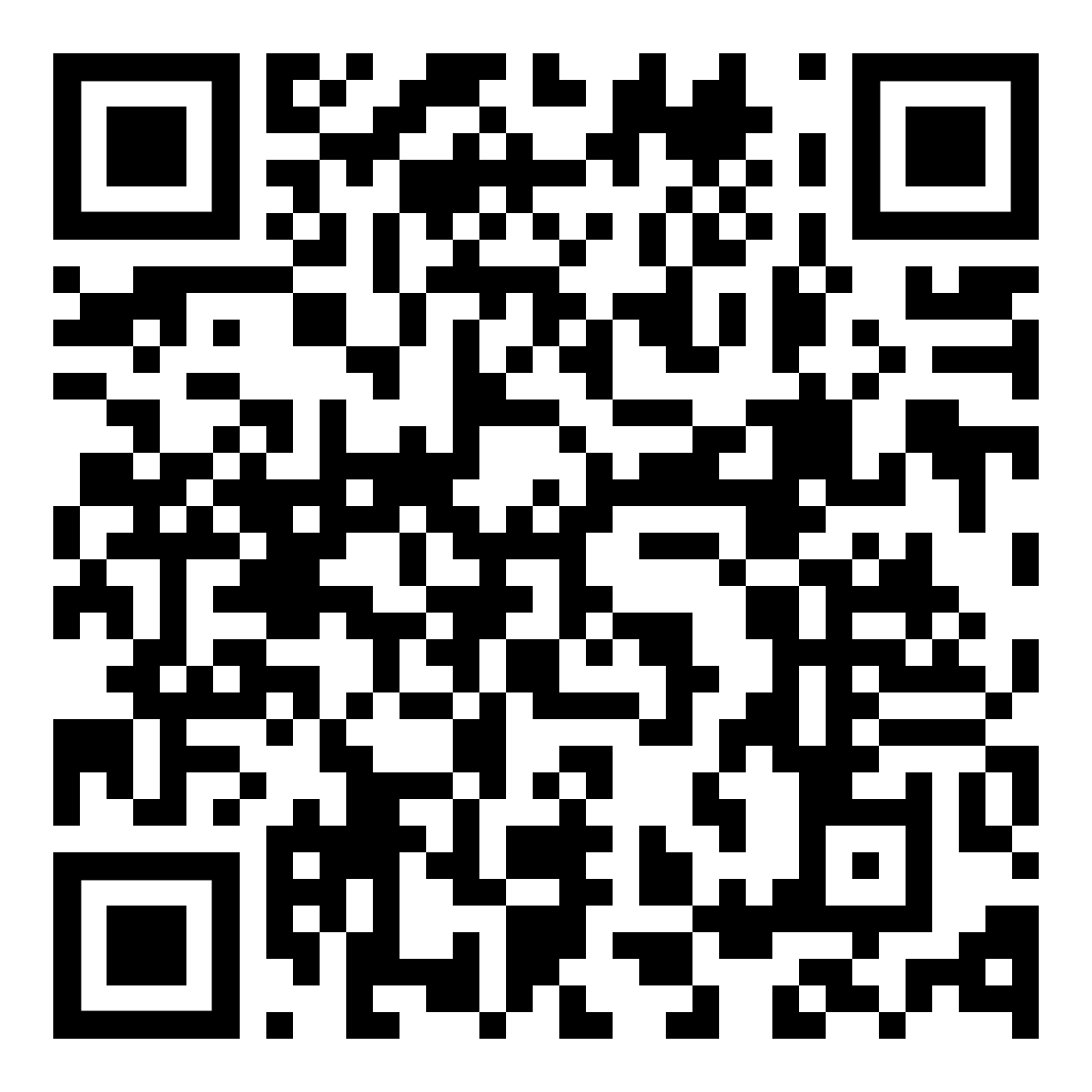 Species: chickadee photo
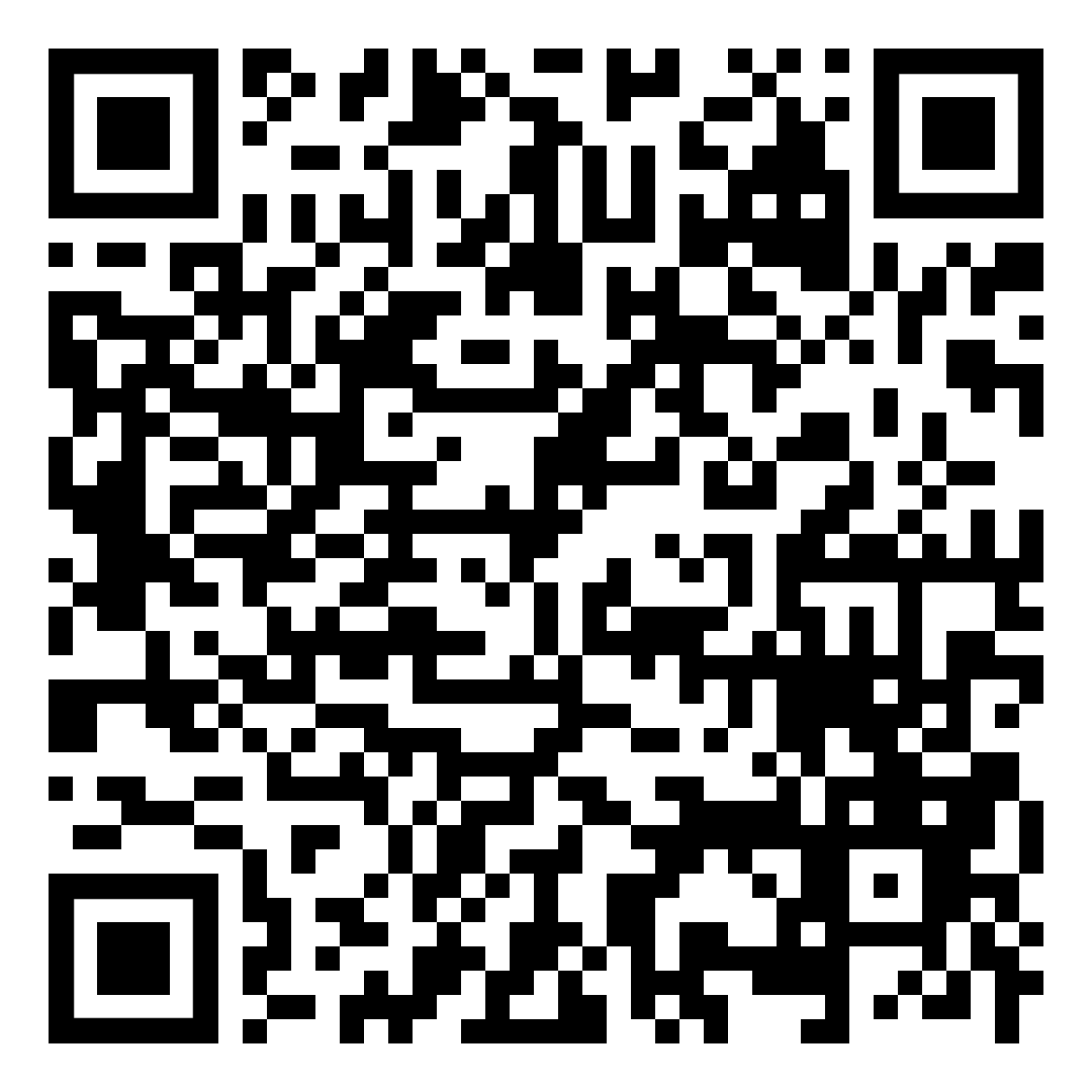 Species: 2 male mallard ducks
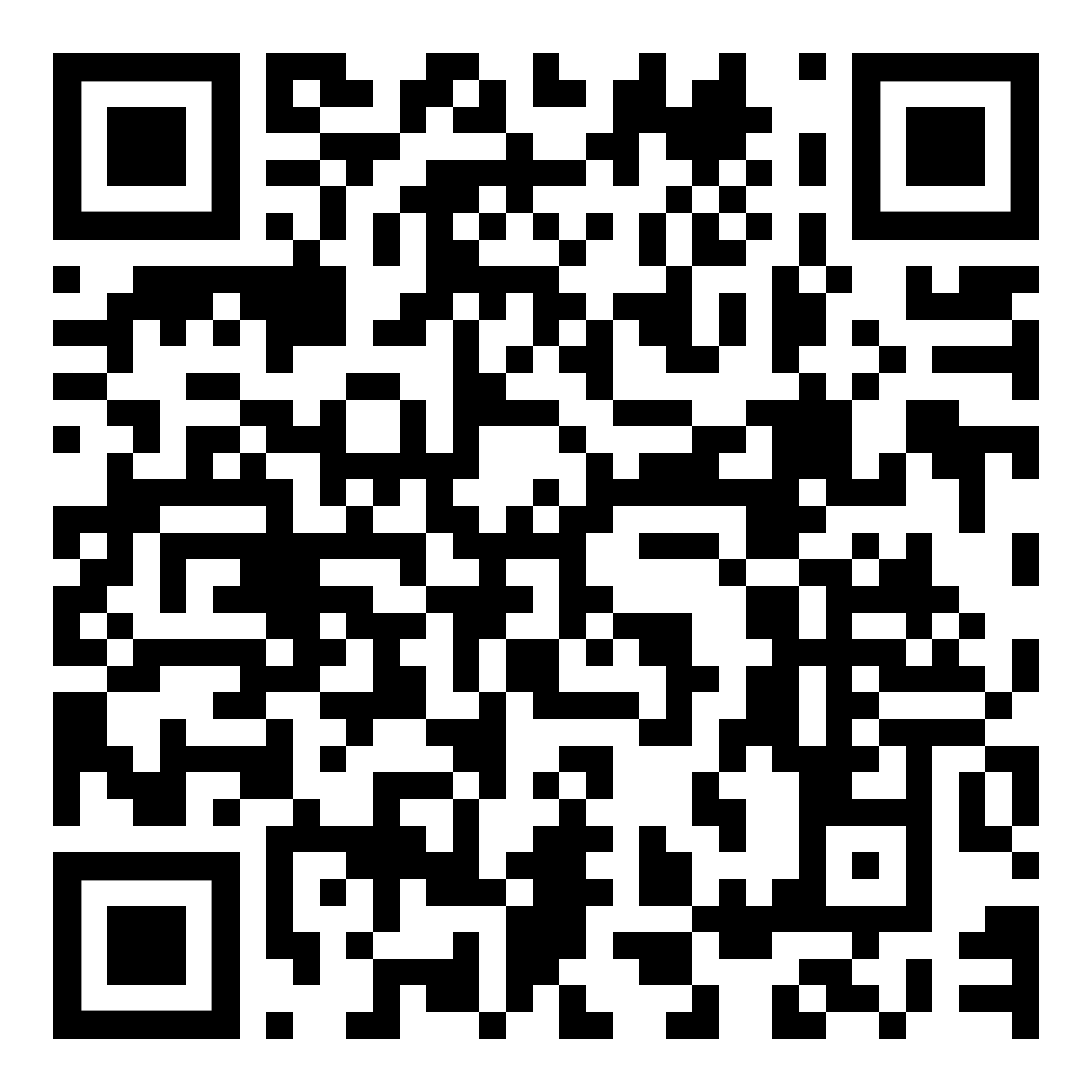 Species: American Robin
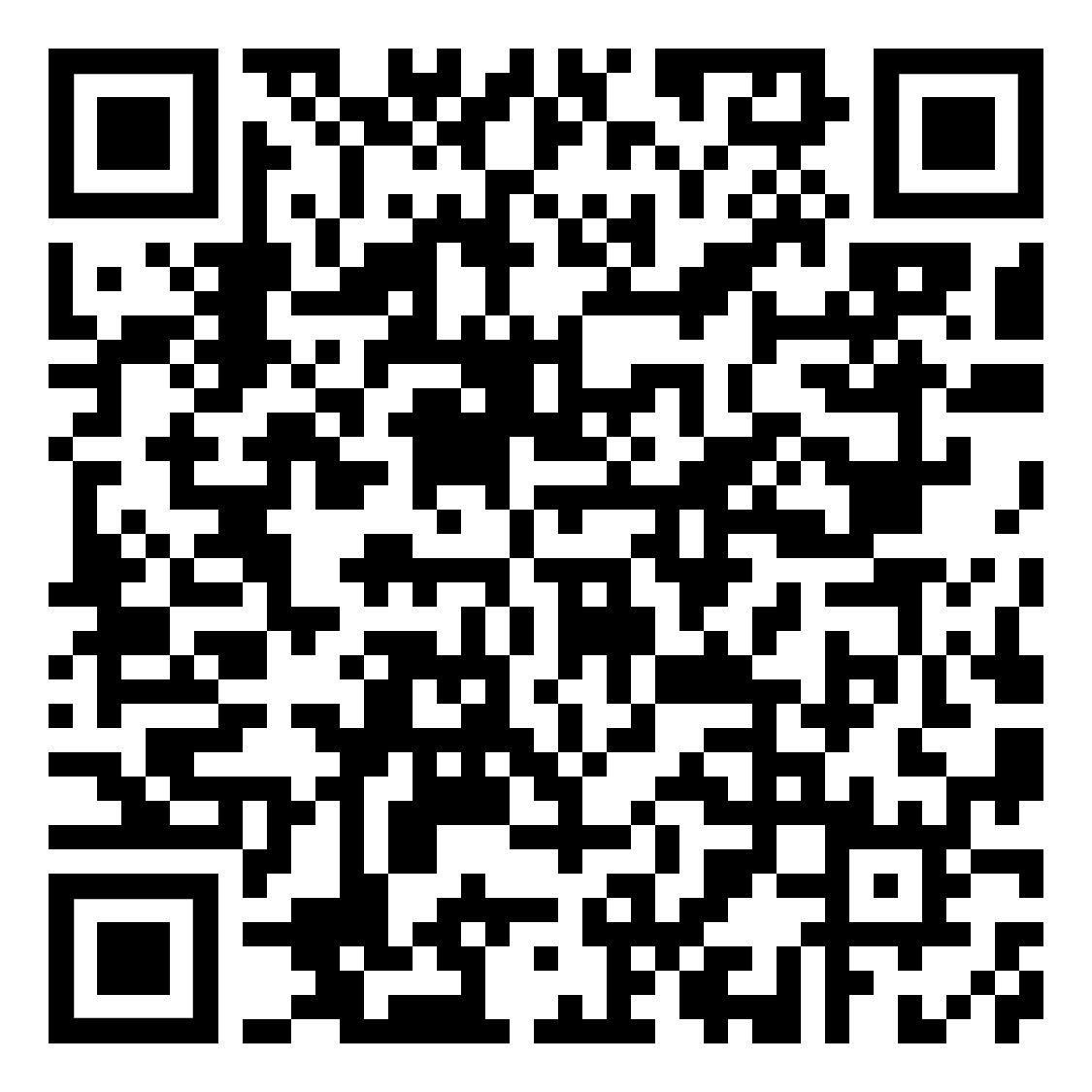 Species: prairie crocus pasqueflower
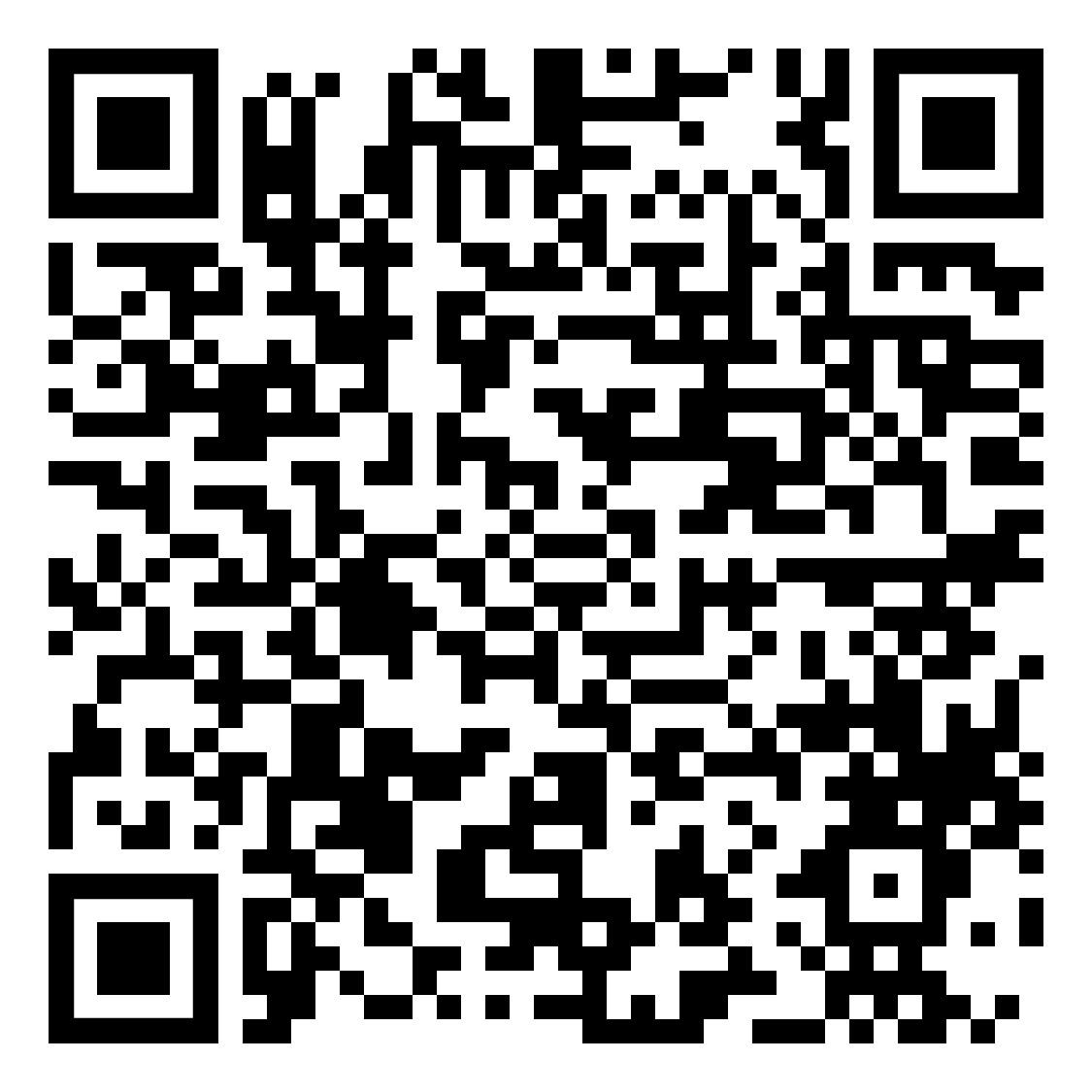 Species: caterpillar
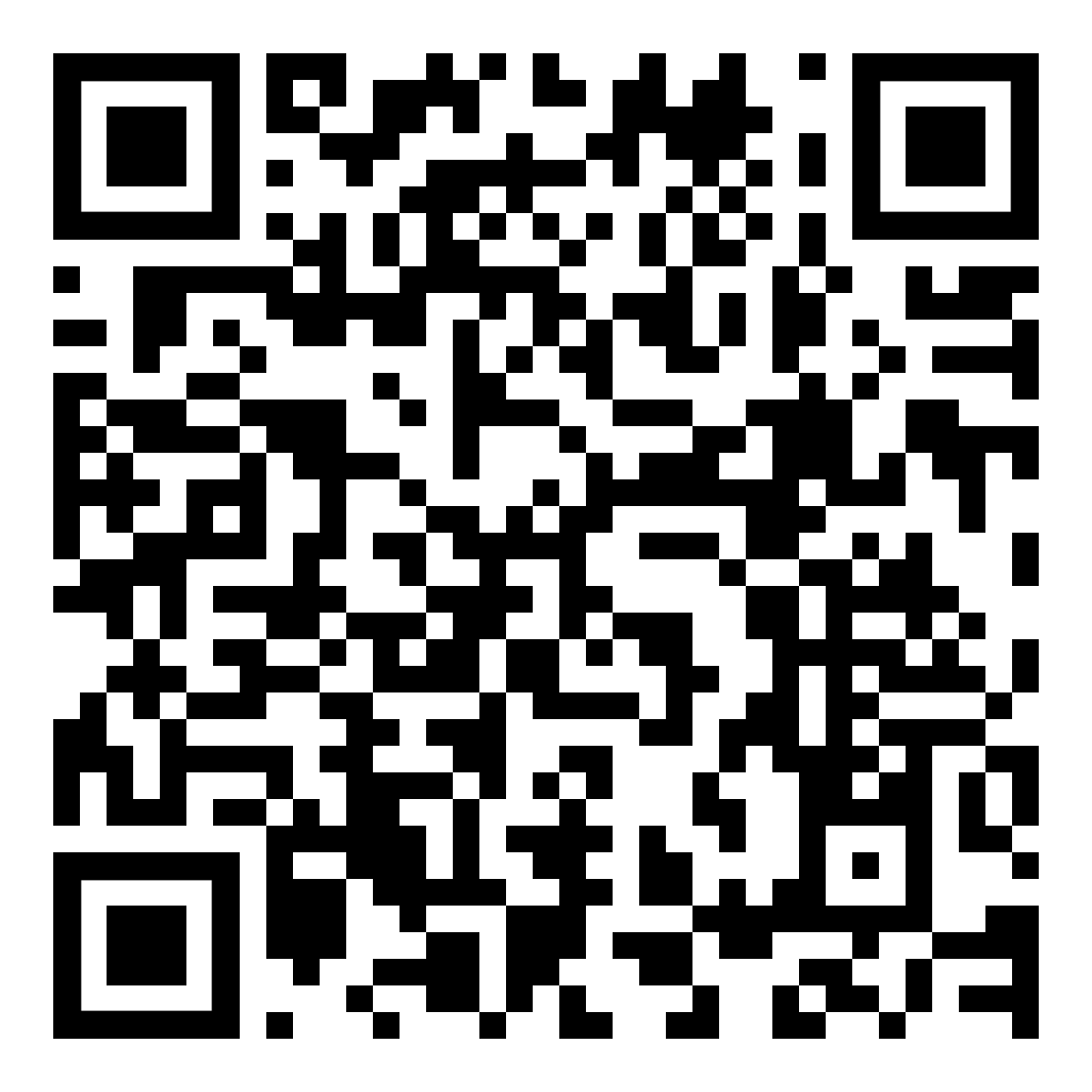 Species: coyote
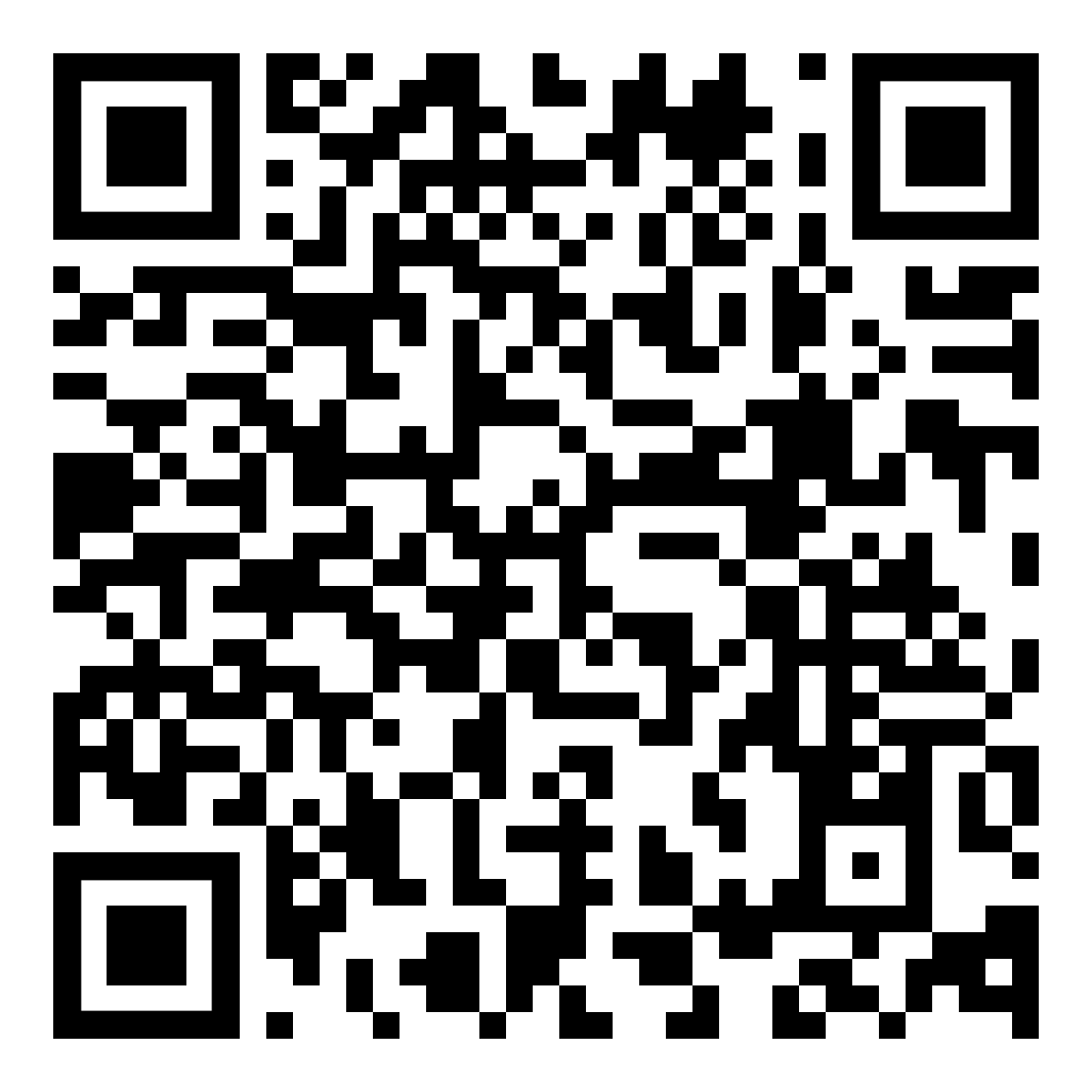 Species: bird egg
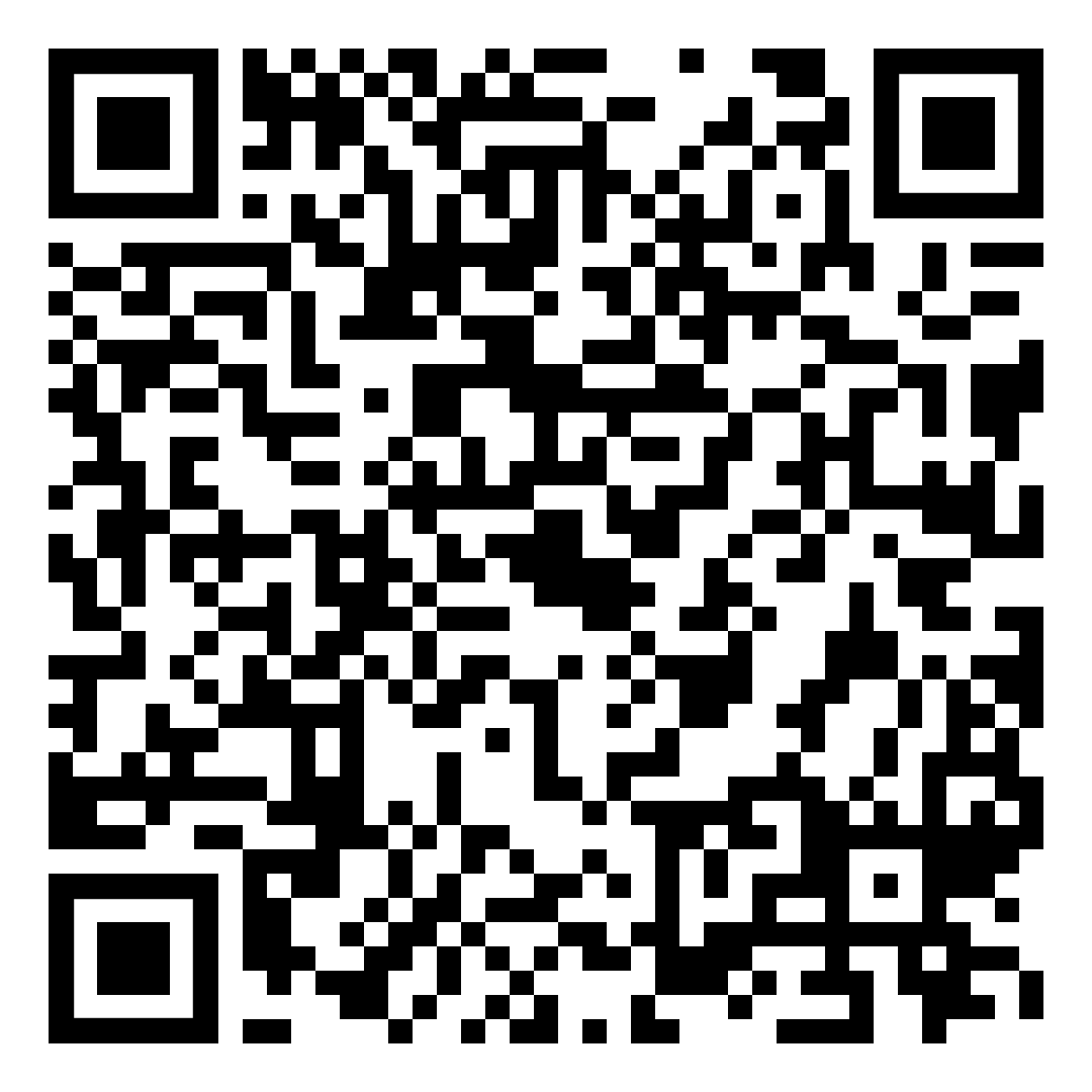 Species: Canada goose with chick
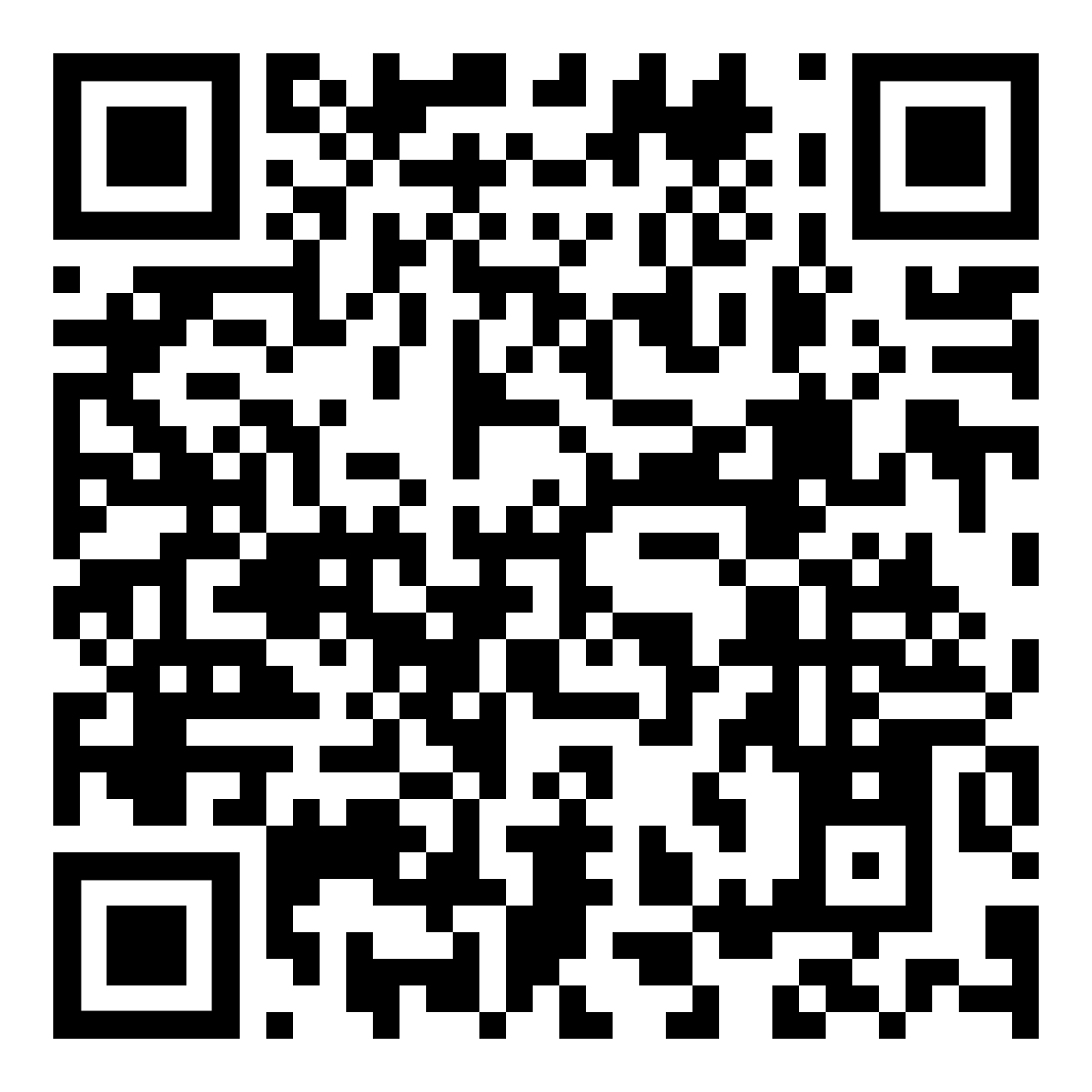 Species: squirrel
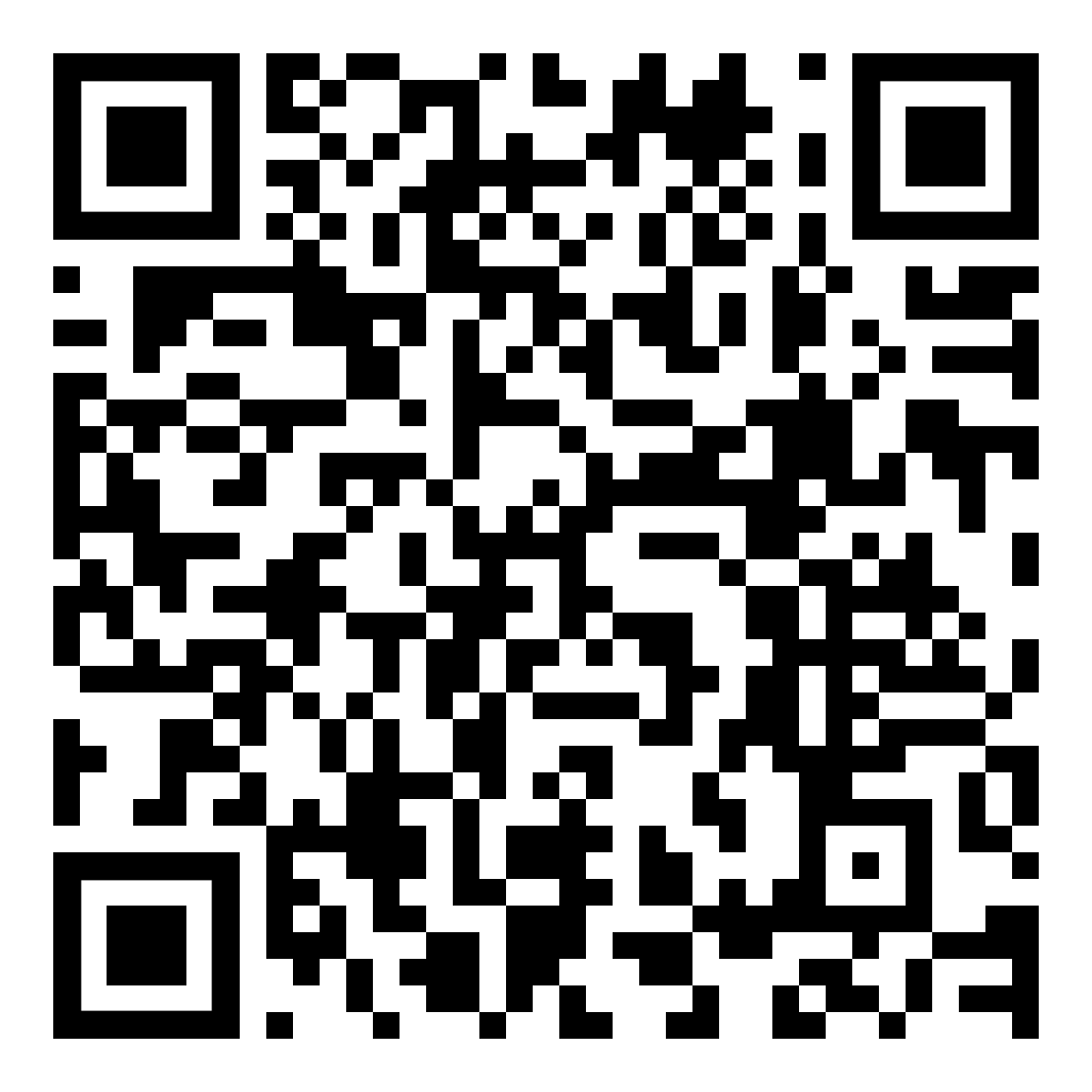 Species: white tail deer
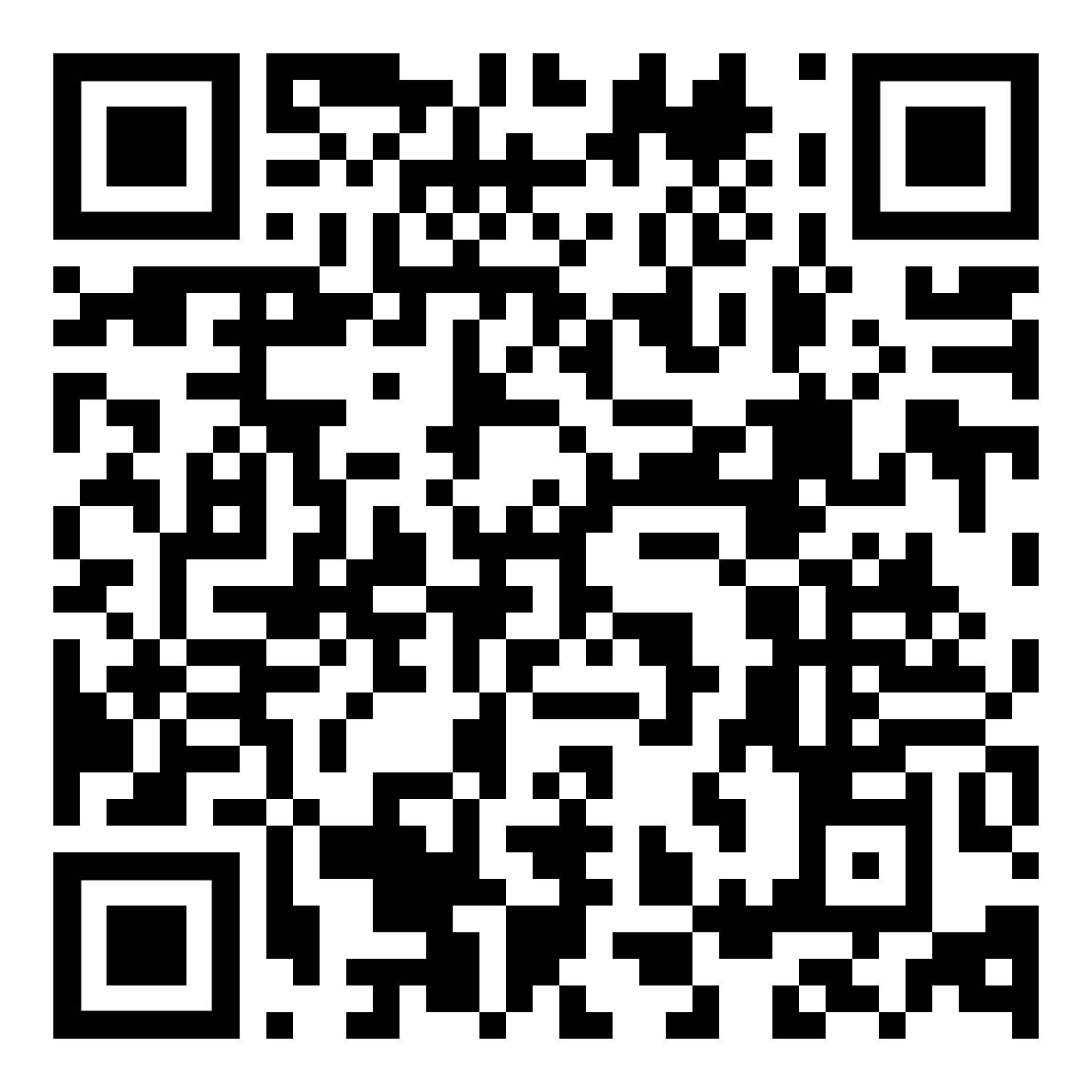 Species: tri coloured bumblebee
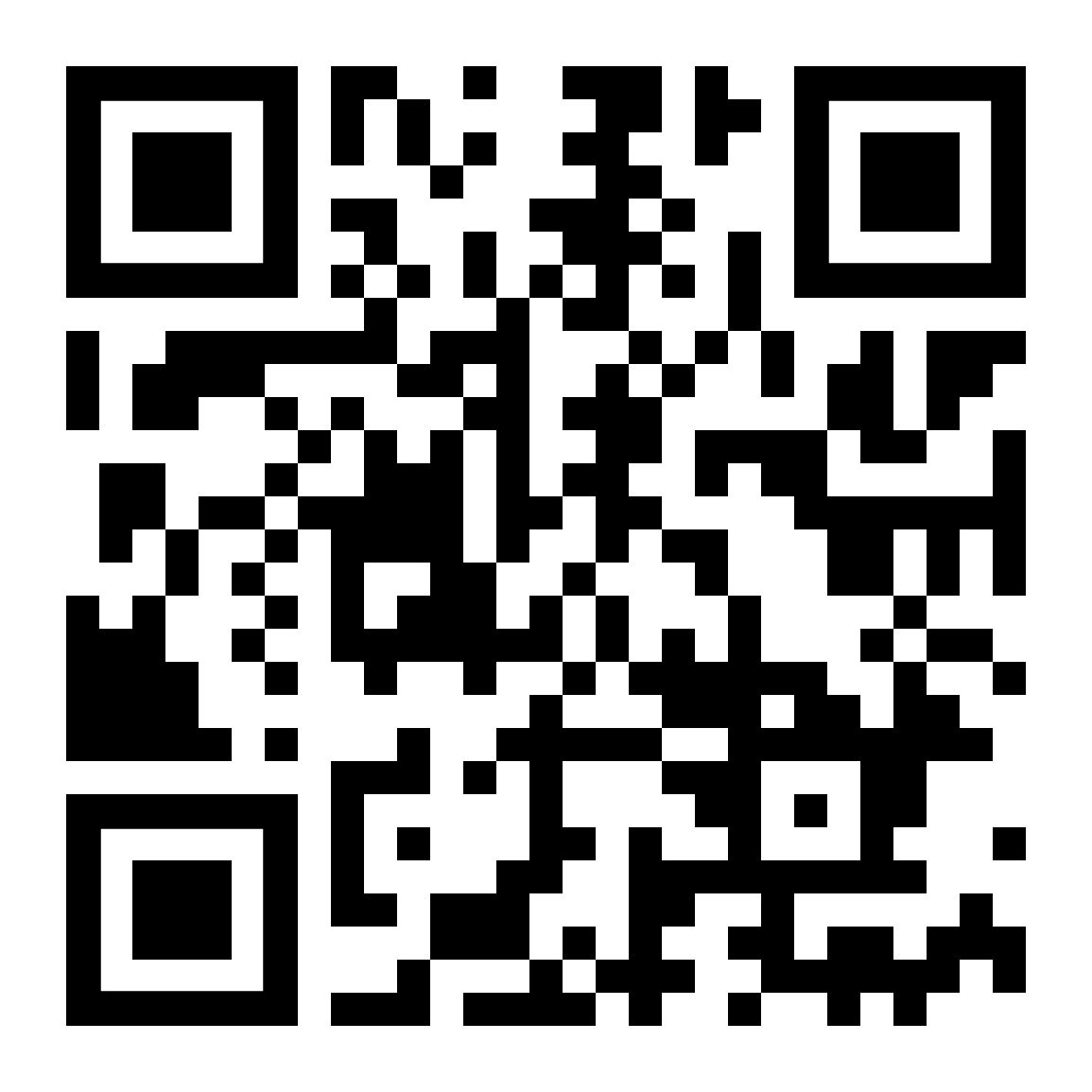 Grade 3 Pollinators
Grade 3 Pollinators
Lesson 4: how to take part in citizen science 
QR code: 1
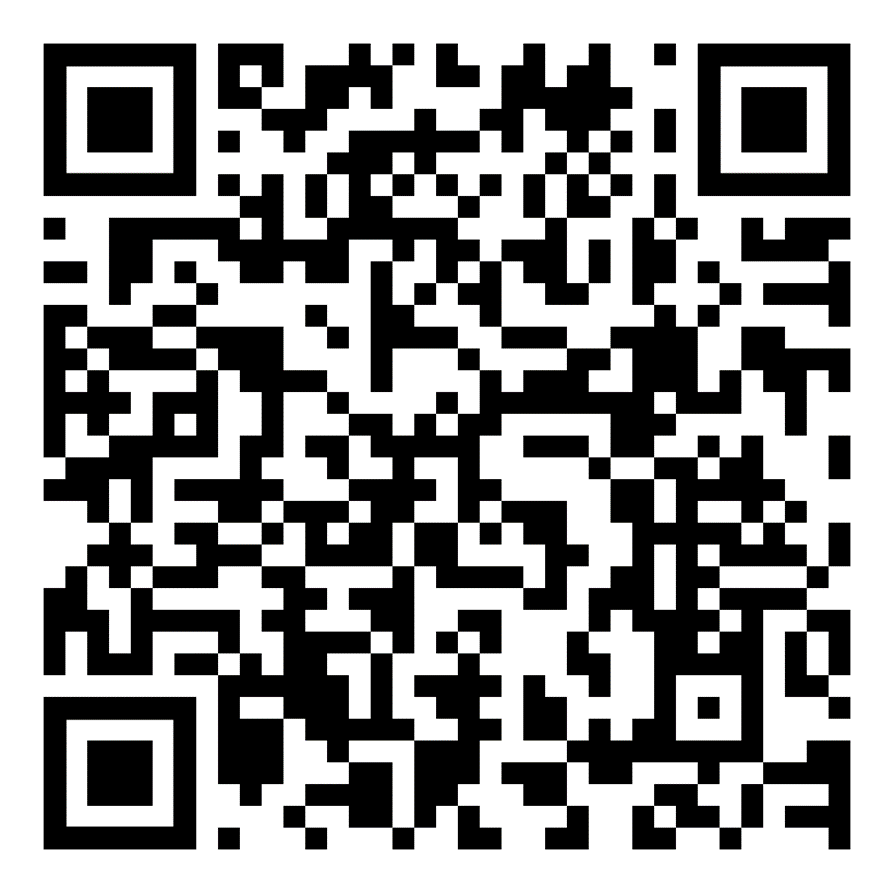 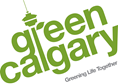 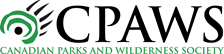 Grade 3 Pollinators
Lesson 4: how to take part in citizen science 
QR code: 2
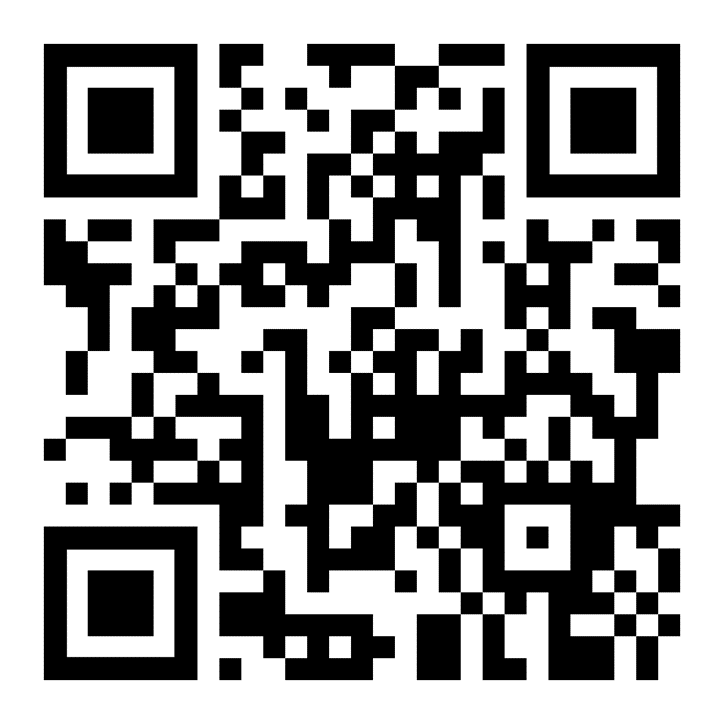 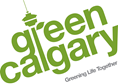 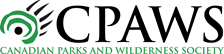 Grade 3 Pollinators
Lesson 4: how to take part in citizen science 
QR code: 3
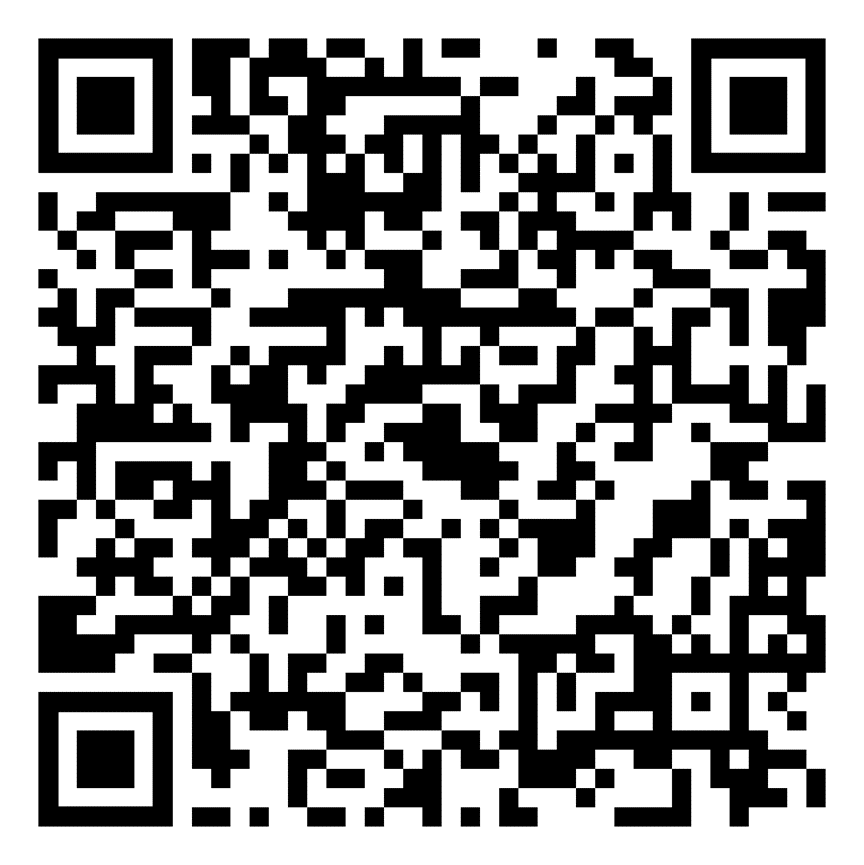 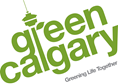 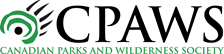 Grade 3 Pollinators
Lesson 4: how to take part in citizen science 
QR code: 4
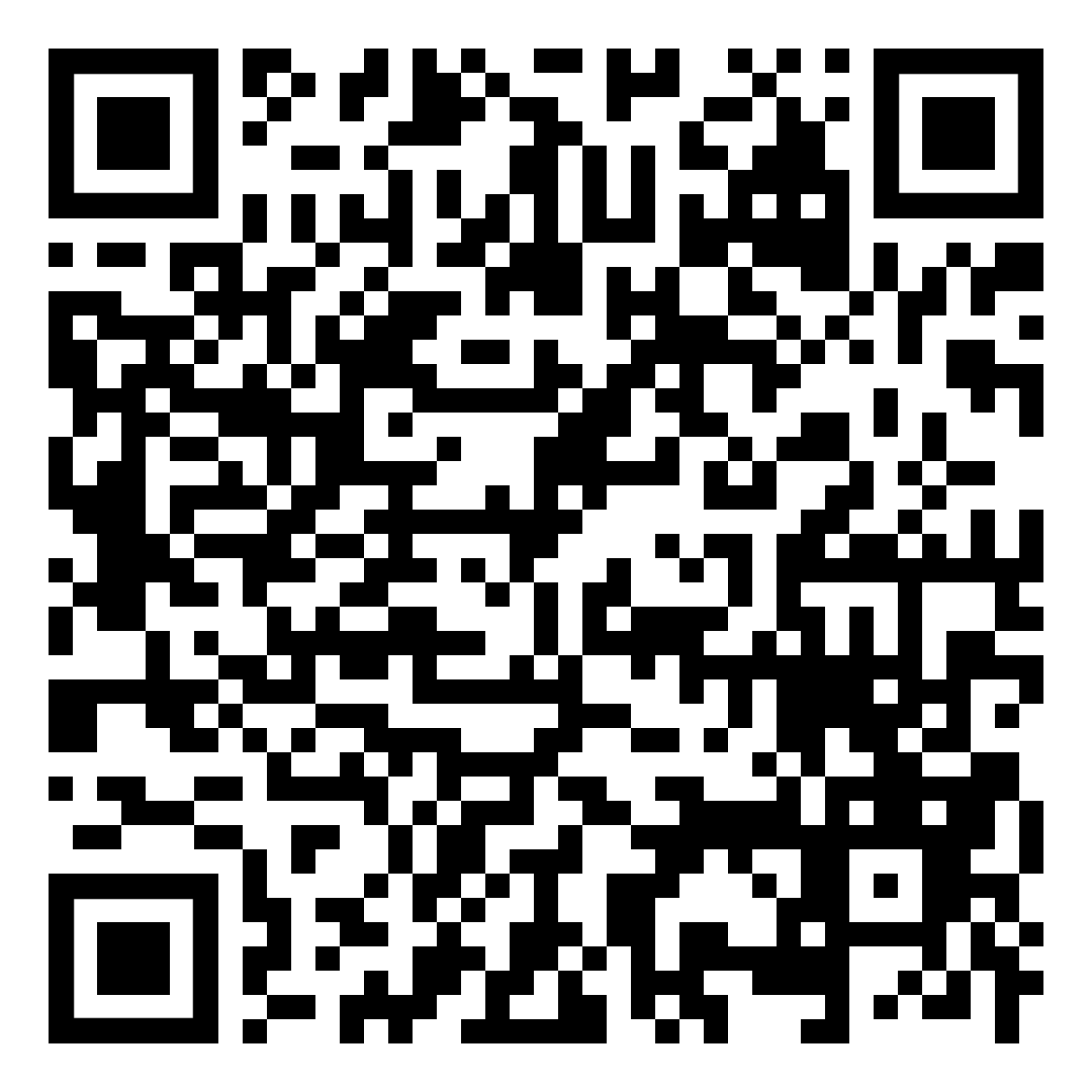 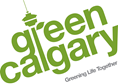 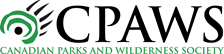 Grade 3 Pollinators
Lesson 4: how to take part in citizen science 
QR code: 5
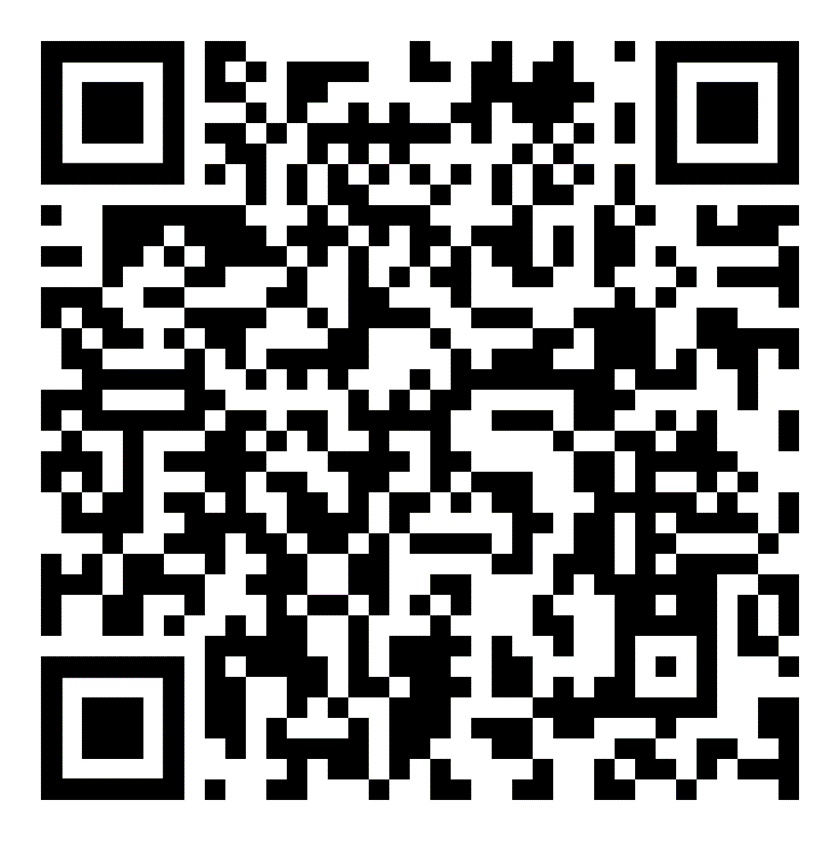 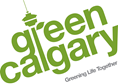 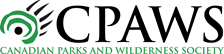 Grade 3 Pollinators
Lesson 4: how to take part in citizen science 
QR code: 6
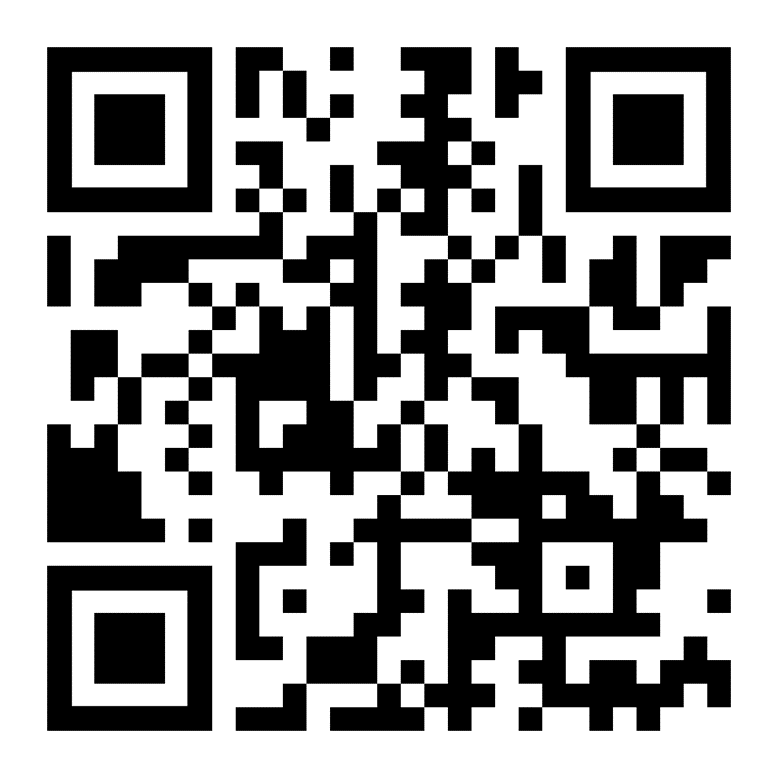 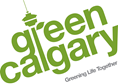 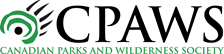 Grade 3 Pollinators
Lesson 4: how to take part in citizen science 
QR code: 7
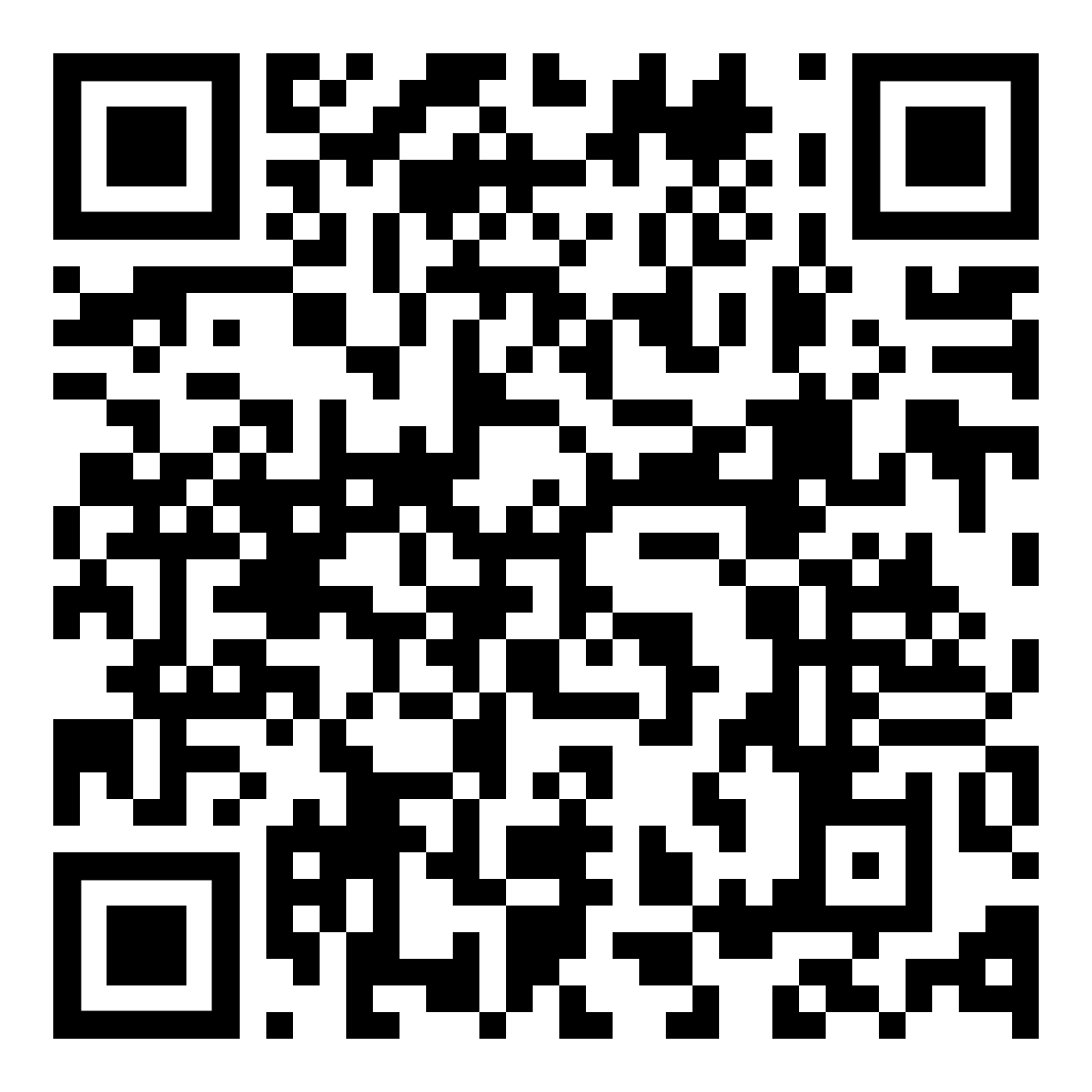 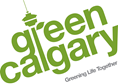 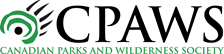 Grade 6 Pollinators
Grade 6 Pollinators
Lesson 4: how to take part in citizen science 
QR code: 1
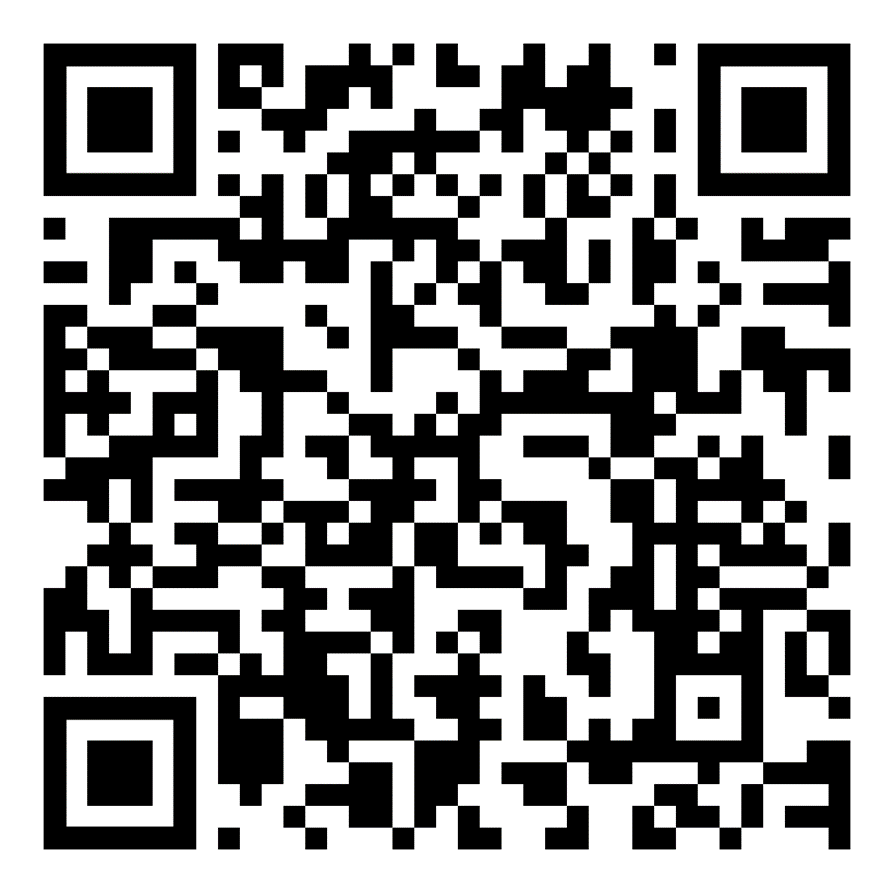 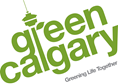 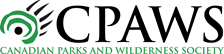 Grade 6 Pollinators
Lesson 4: how to take part in citizen science 
QR code: 2
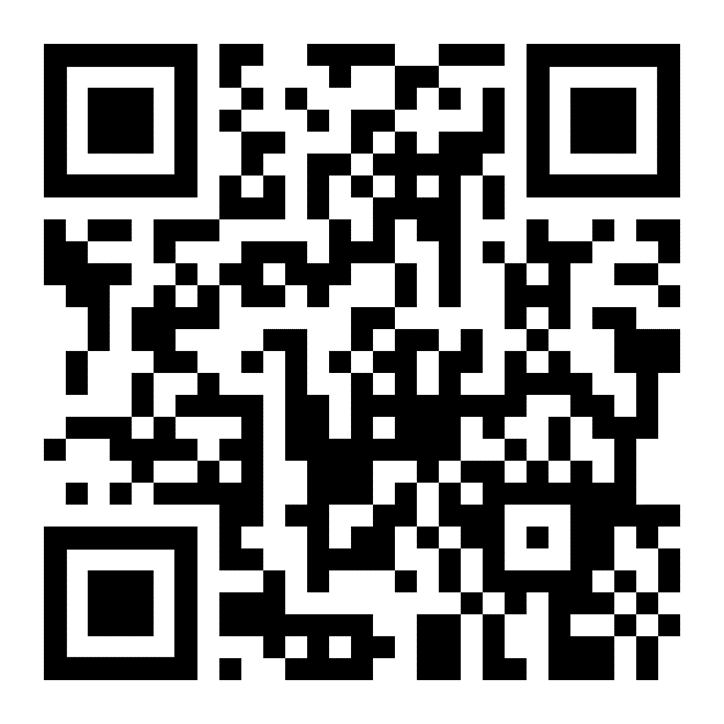 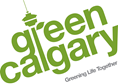 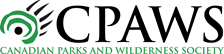 Grade 6 Pollinators
Lesson 4: how to take part in citizen science 
QR code: 3
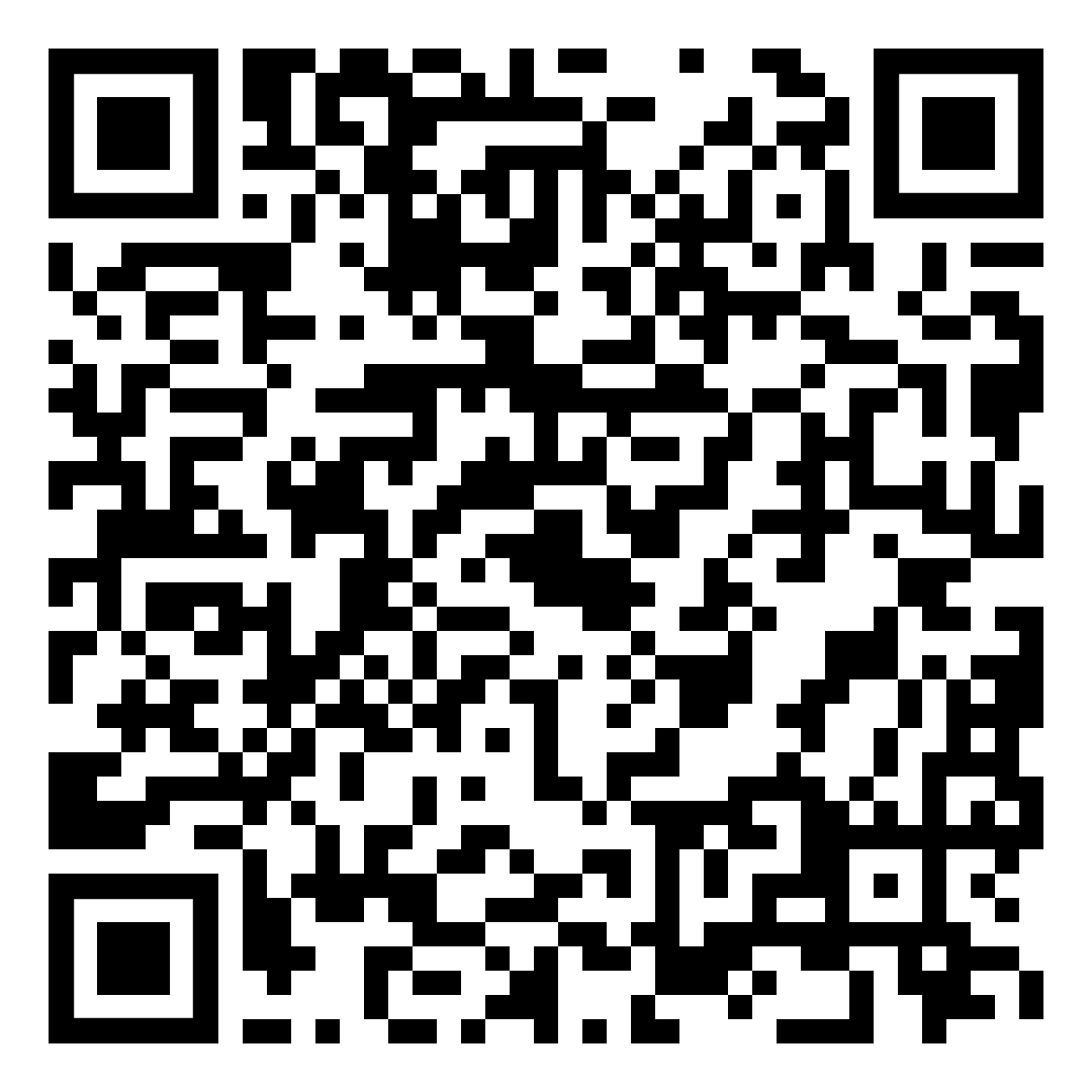 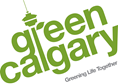 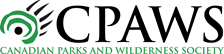 Grade 6 Pollinators
Lesson 4: how to take part in citizen science 
QR code: 4
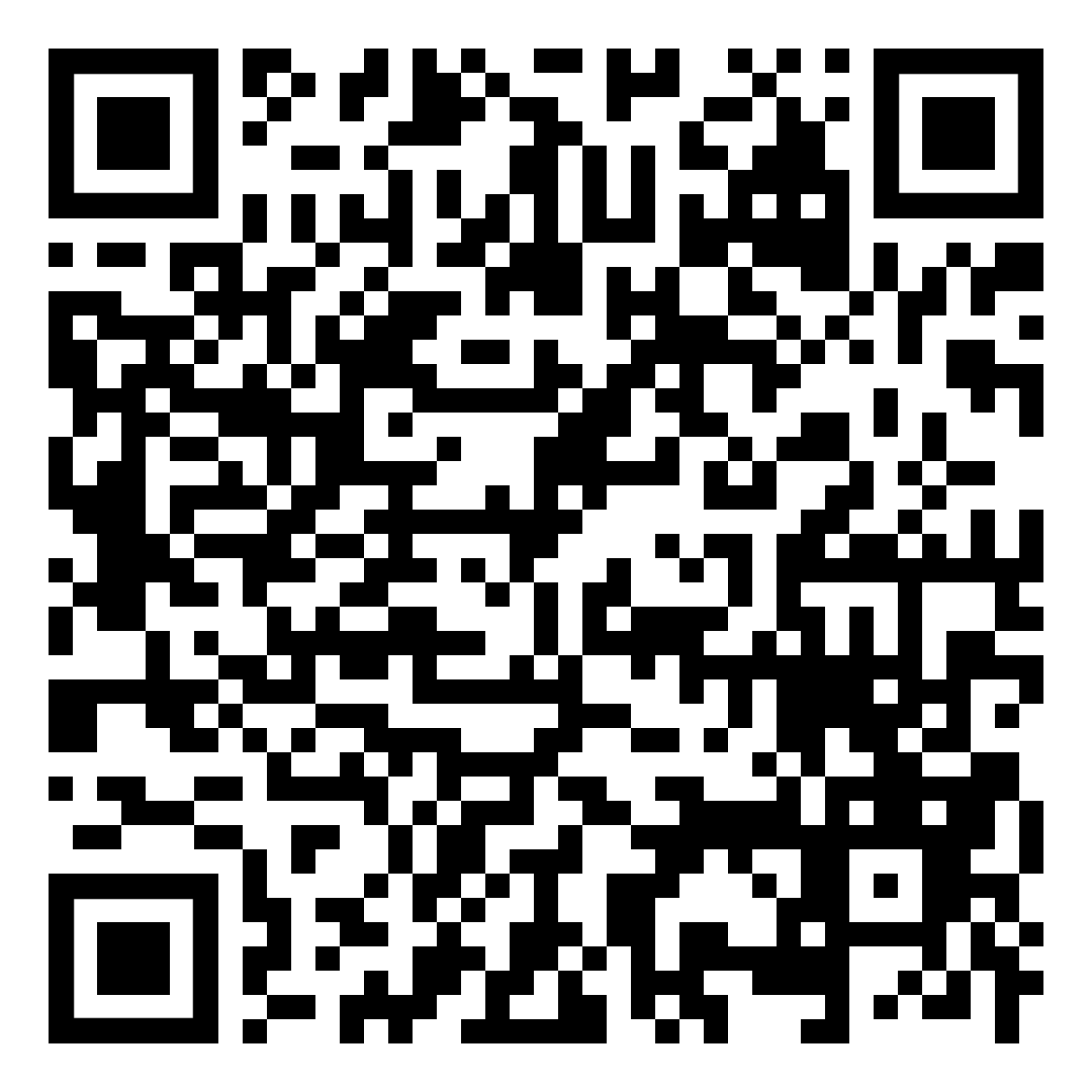 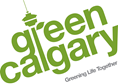 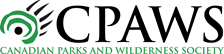 Grade 6 Pollinators
Lesson 4: how to take part in citizen science 
QR code: 5
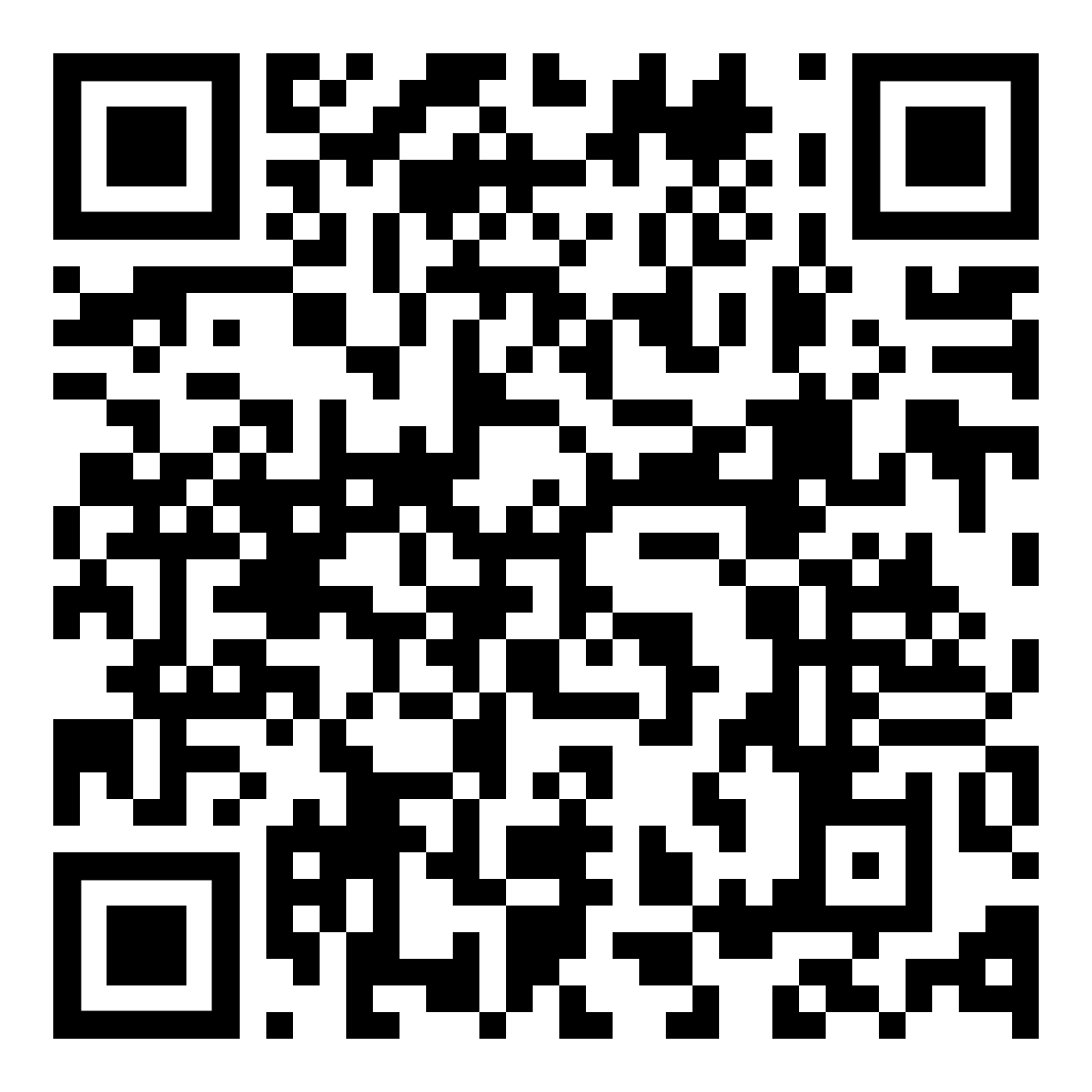 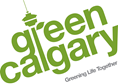 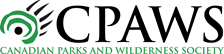 Grade 6 Pollinators
Lesson 4: how to take part in citizen science 
QR code: 6
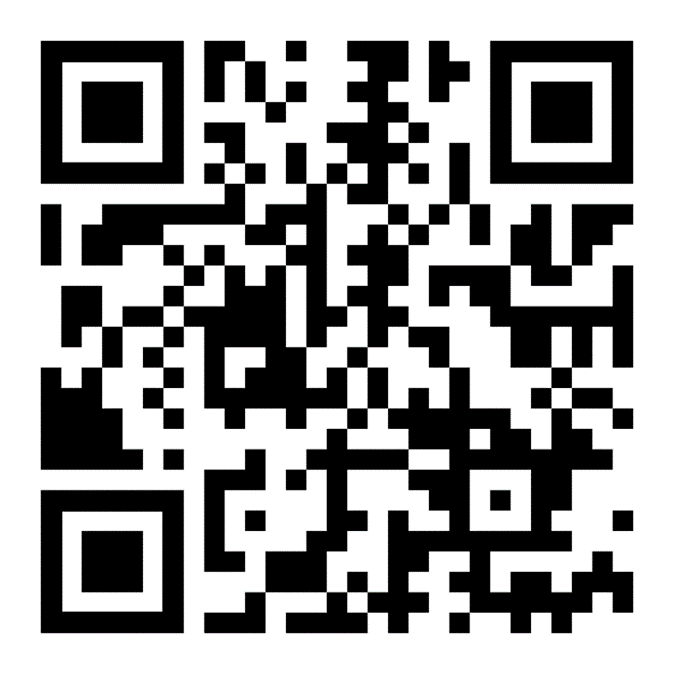 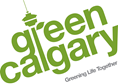 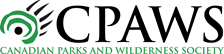 Grade 6 Pollinators
Lesson 4: how to take part in citizen science 
QR code: 7
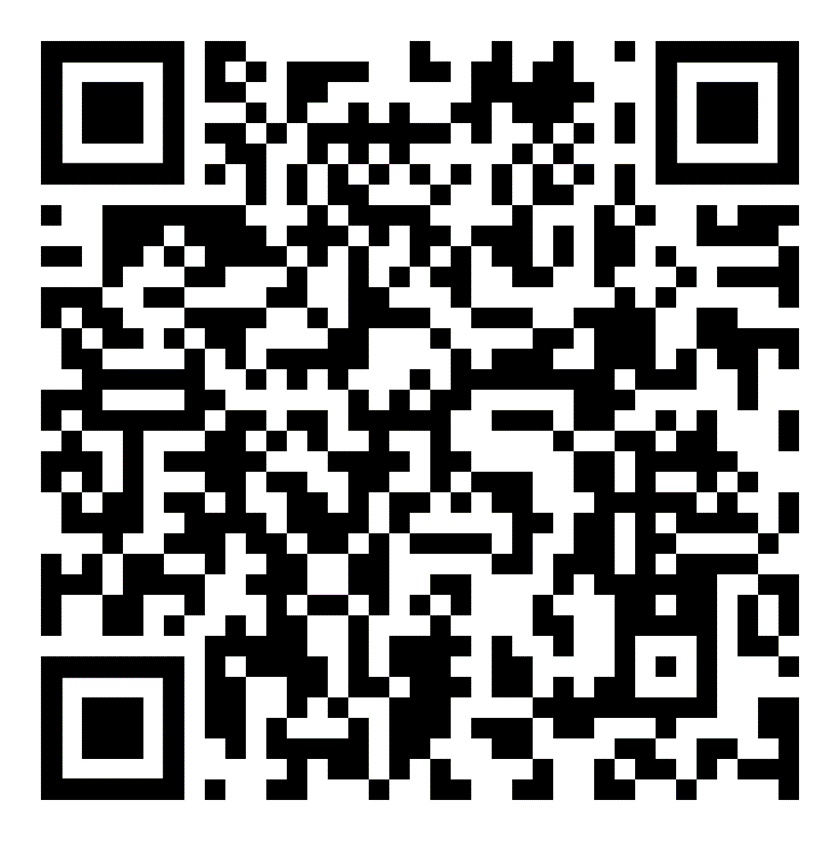 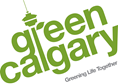 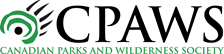 Grade 3 Birds
Grade 3 Birds
Lesson 4: how to take part in citizen science 
QR code: 1
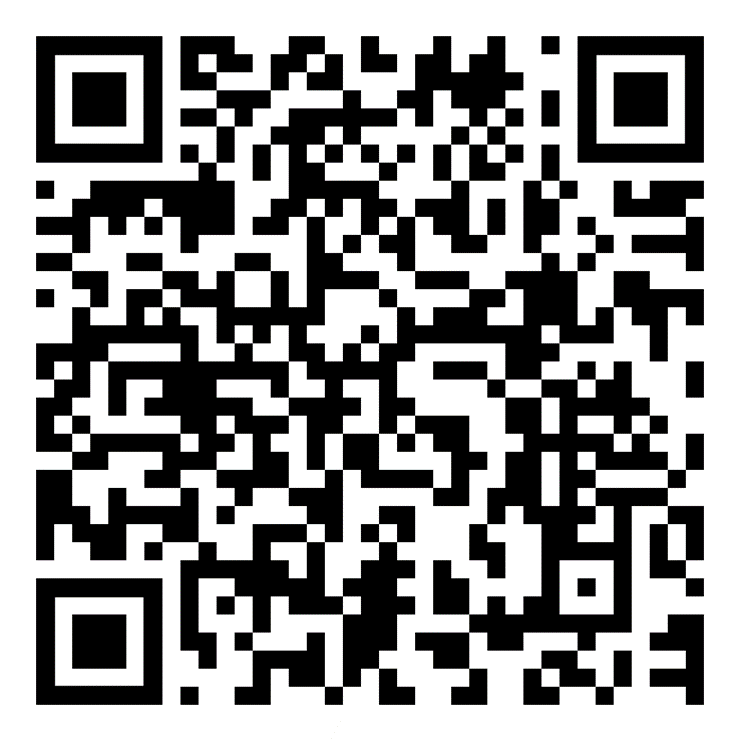 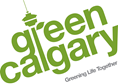 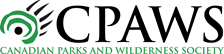 Grade 3 Birds
Lesson 4: how to take part in citizen science 
QR code: 2
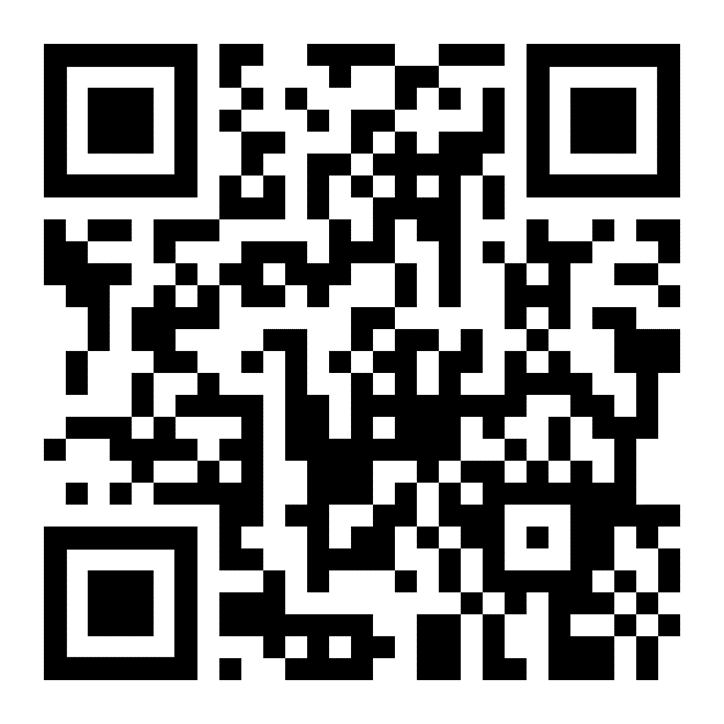 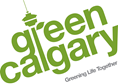 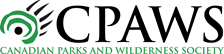 Grade 3 Birds
Lesson 4: how to take part in citizen science 
QR code: 3
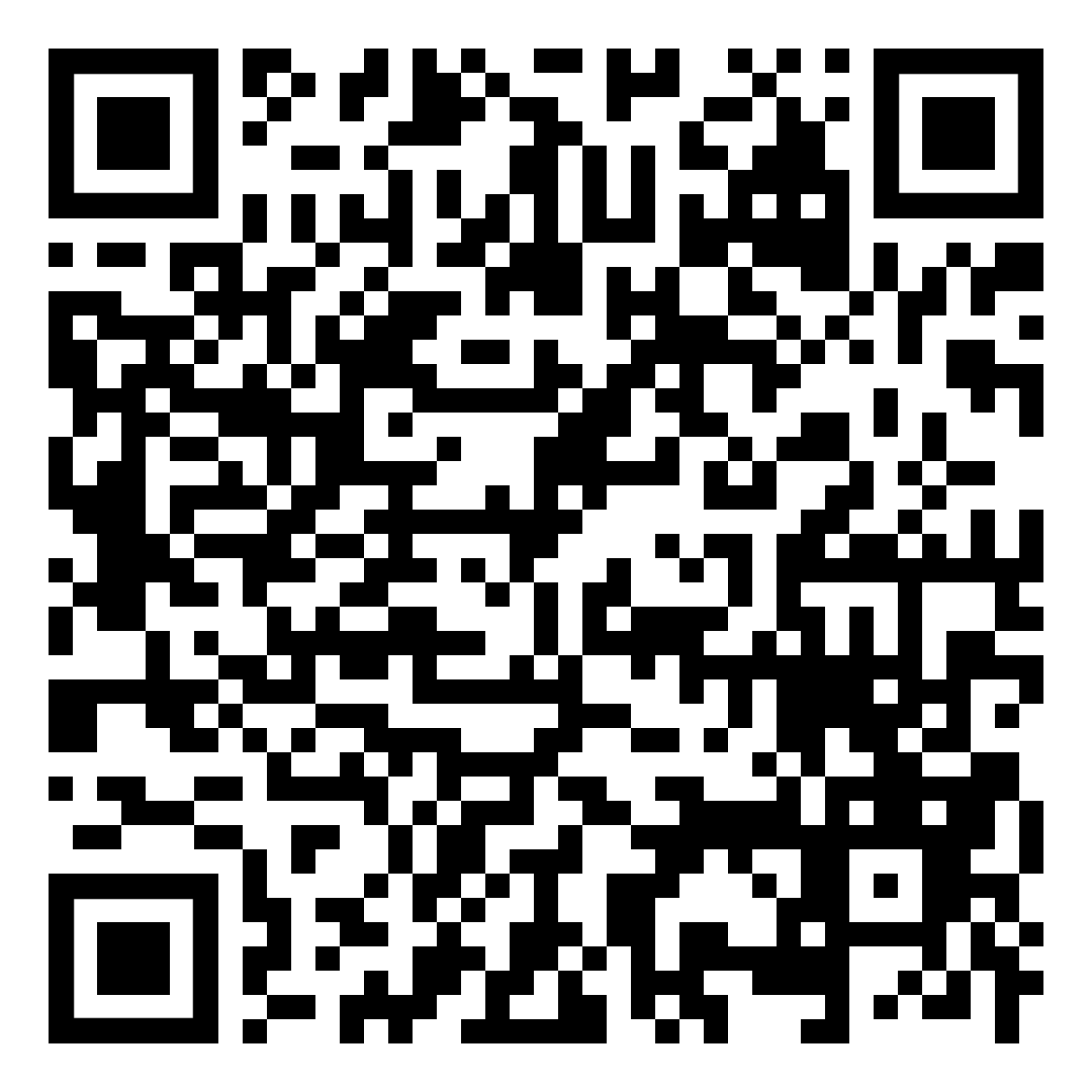 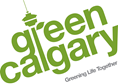 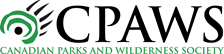 Grade 3 Birds
Lesson 4: how to take part in citizen science 
QR code: 4
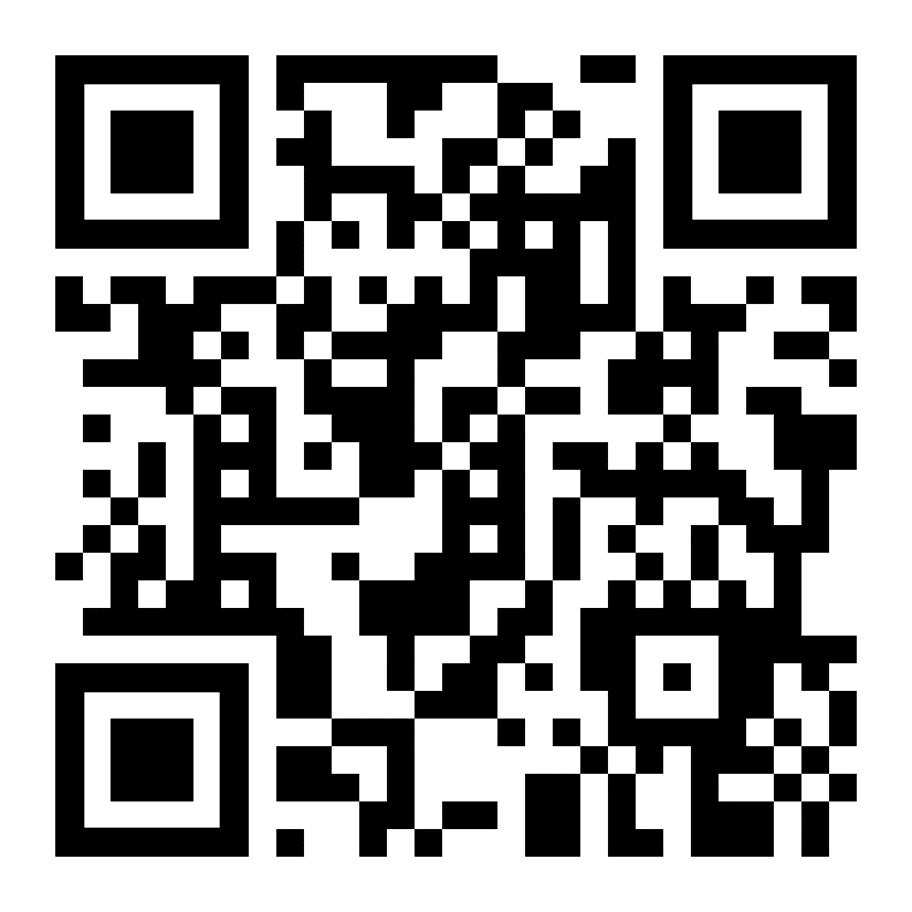 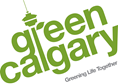 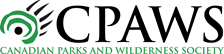 Grade 3 Birds
Lesson 4: how to take part in citizen science 
QR code: 5
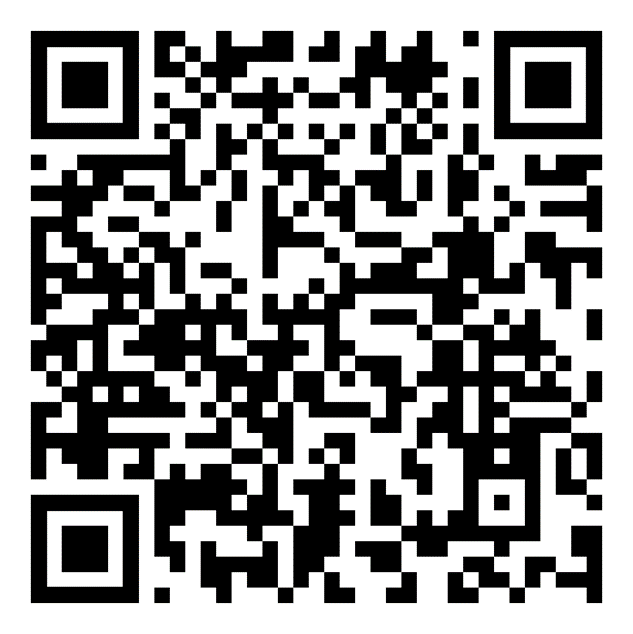 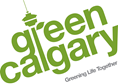 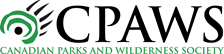 Grade 3 Birds
Lesson 4: how to take part in citizen science 
QR code: 6
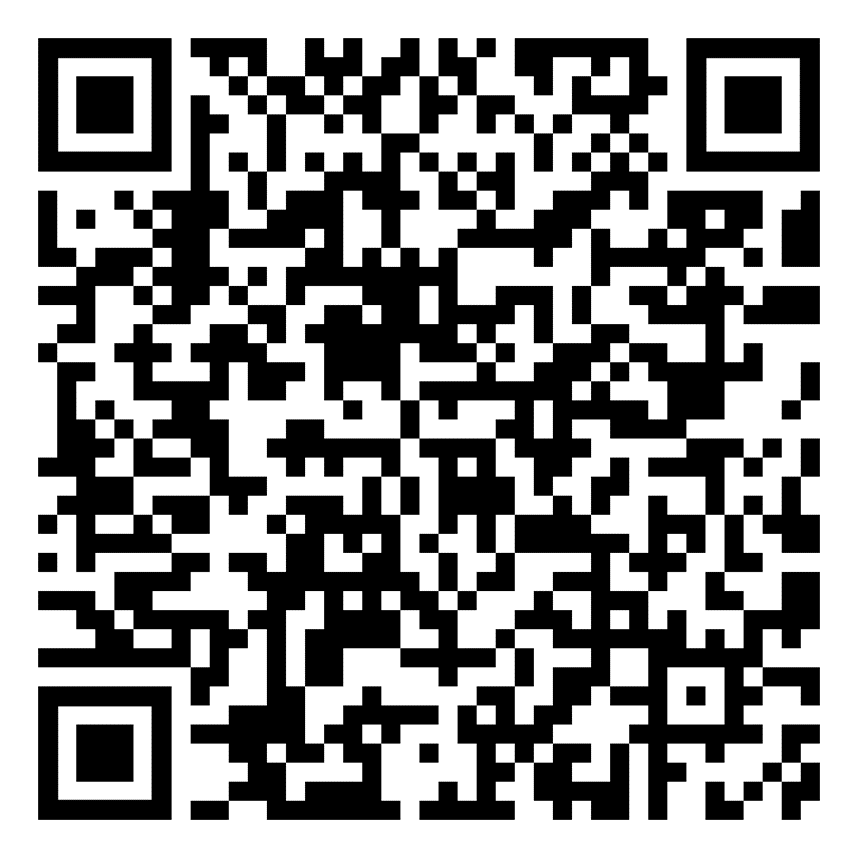 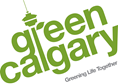 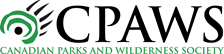 Grade 3 Birds
Lesson 4: how to take part in citizen science 
QR code: 7
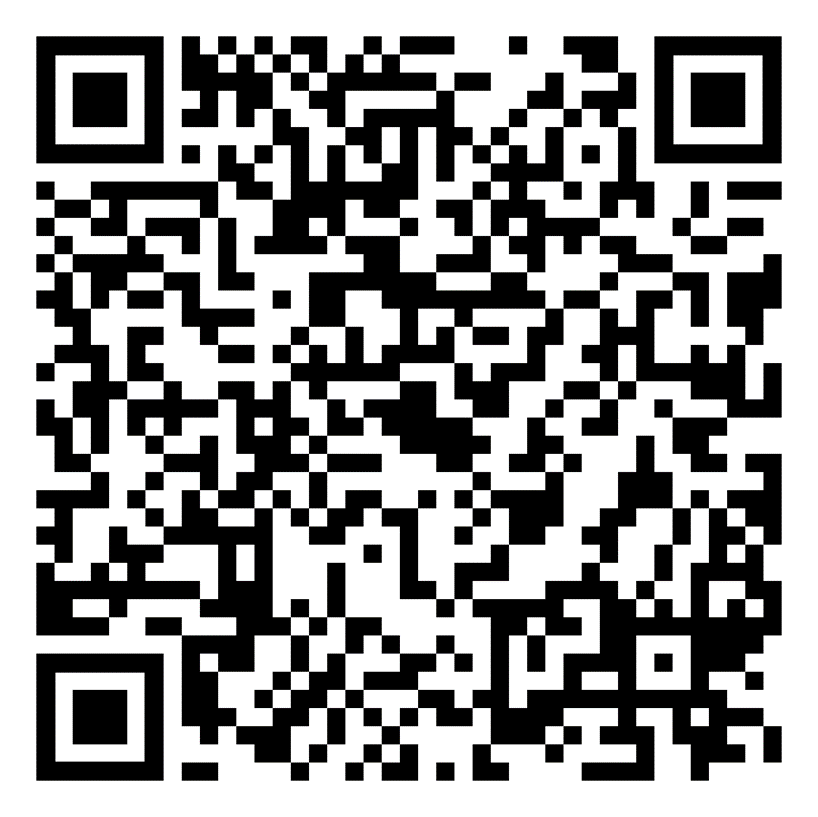 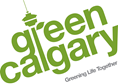 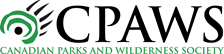 Grade 6 Birds
Grade 6 Birds
Lesson 4: how to take part in citizen science 
QR code: 1
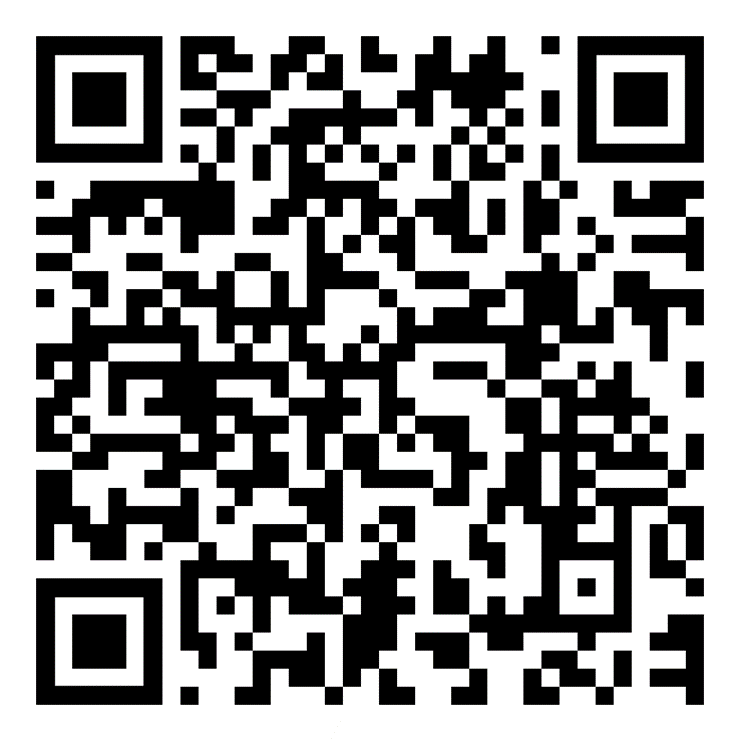 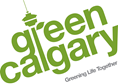 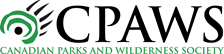 Grade 6 Birds
Lesson 4: how to take part in citizen science 
QR code: 2
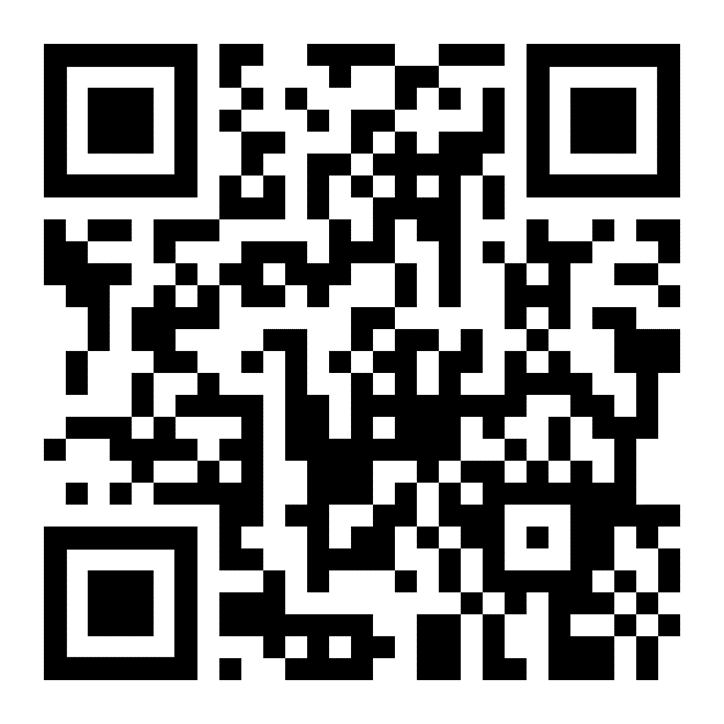 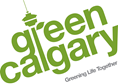 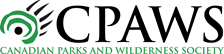 Grade 6 Birds
Lesson 4: how to take part in citizen science 
QR code: 3
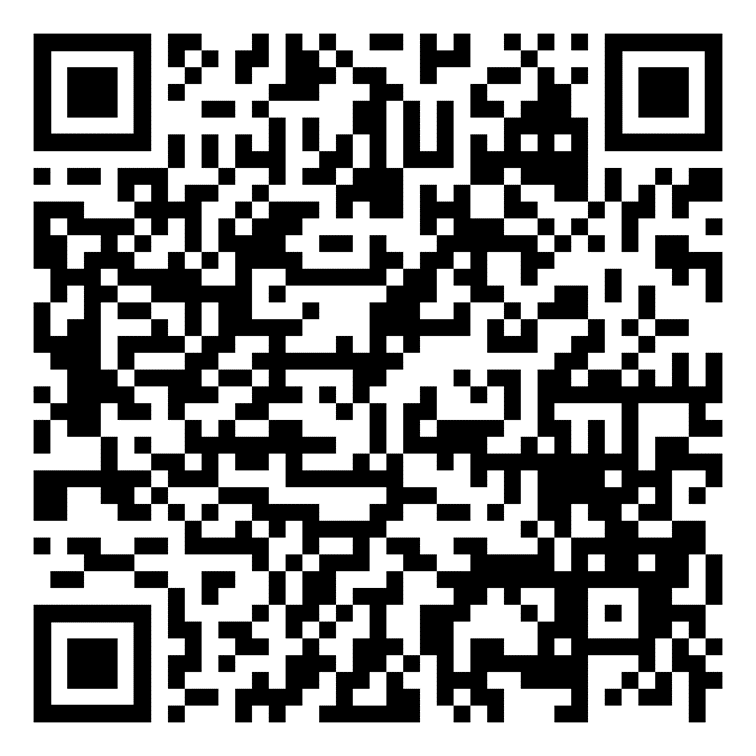 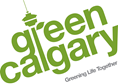 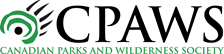 Grade 6 Birds
Lesson 4: how to take part in citizen science 
QR code: 4
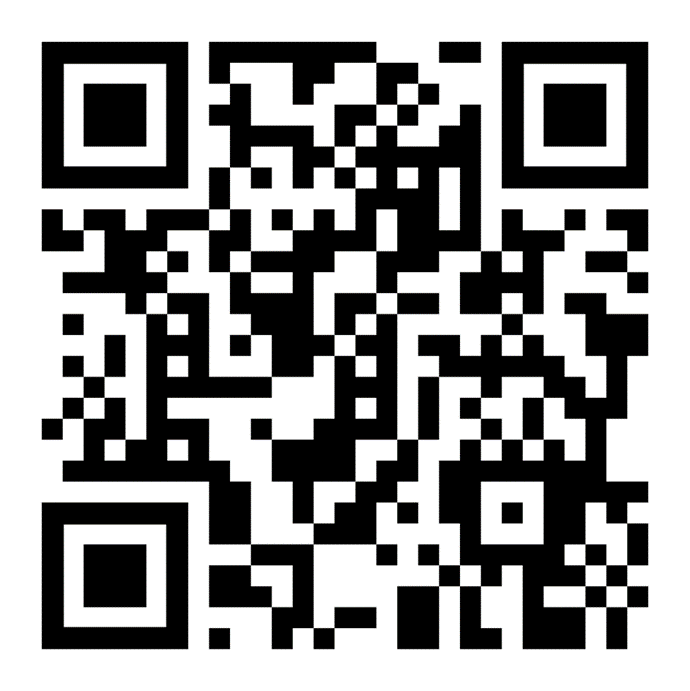 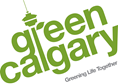 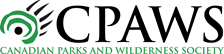 Grade 6 Birds
Lesson 4: how to take part in citizen science 
QR code: 5
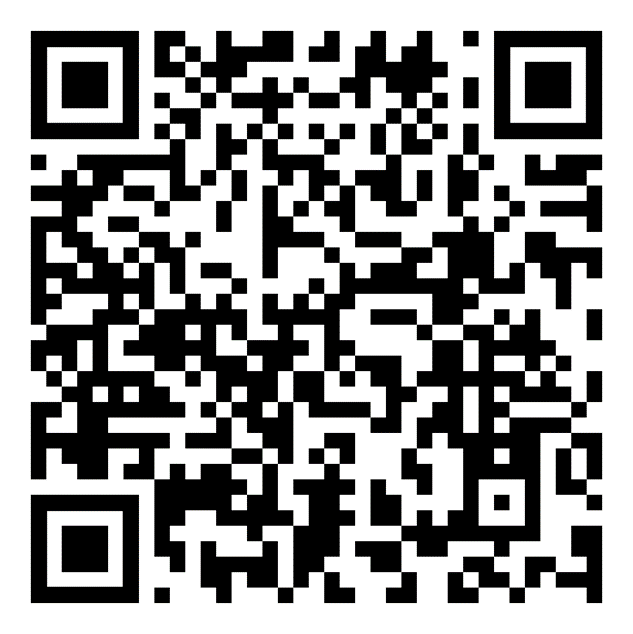 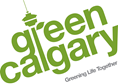 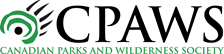 Grade 6 Birds
Lesson 4: how to take part in citizen science 
QR code: 6
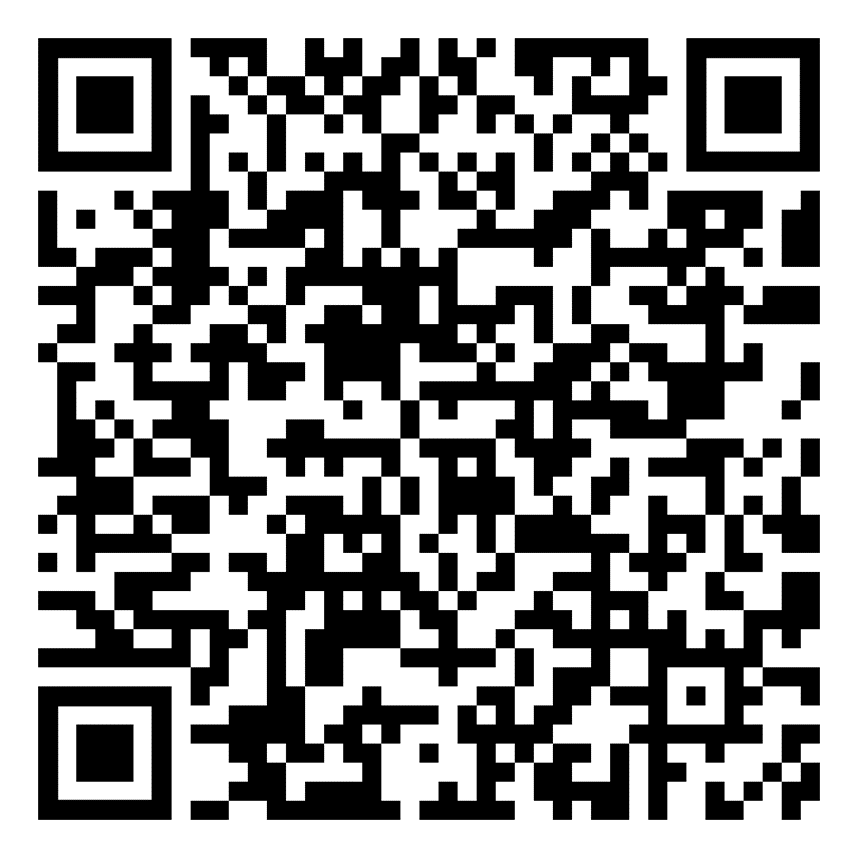 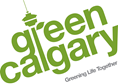 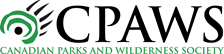 Grade 6 Birds
Lesson 4: how to take part in citizen science 
QR code: 7
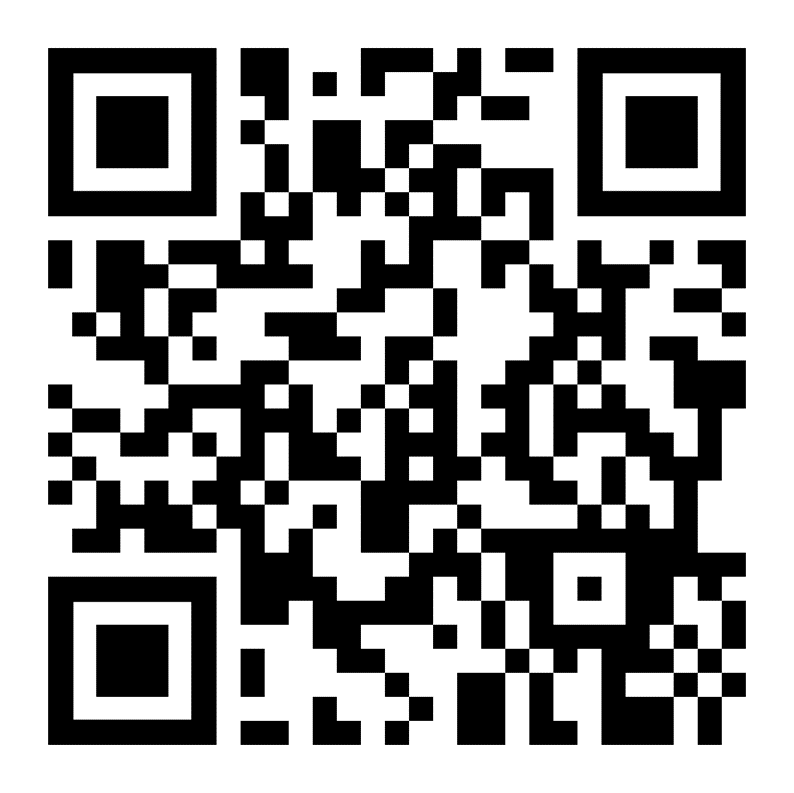 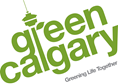 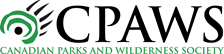 Grade 7 and 9 Urban Wildlife
Urban Wildlife
Lesson 4: how to take part in citizen science 
QR code: 1
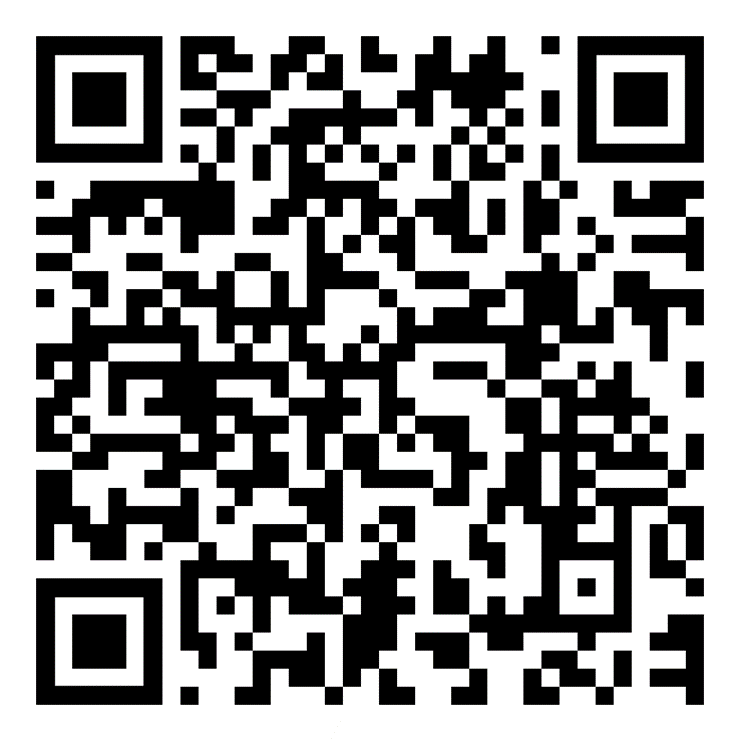 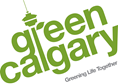 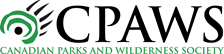 Urban Wildlife
Lesson 4: how to take part in citizen science 
QR code: 2
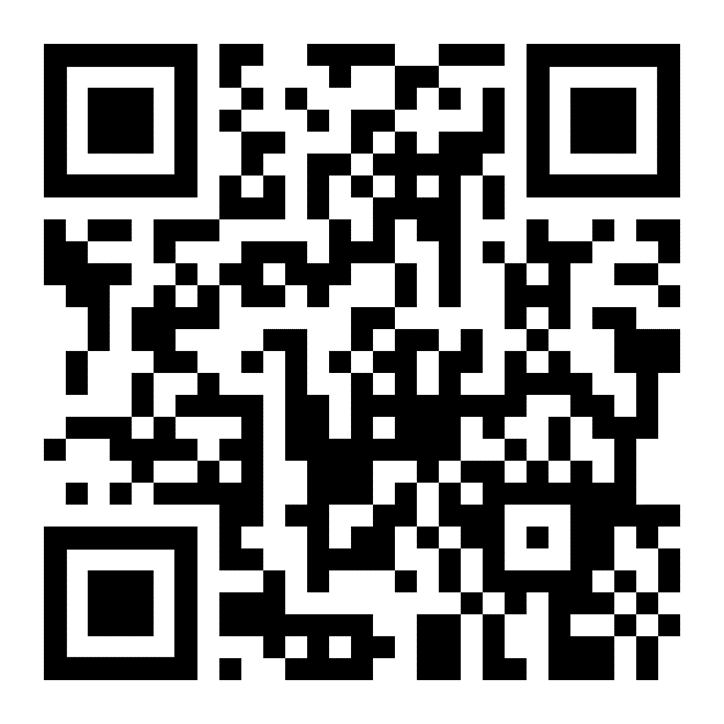 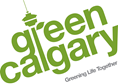 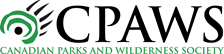 Urban Wildlife
Lesson 4: how to take part in citizen science 
QR code: 3
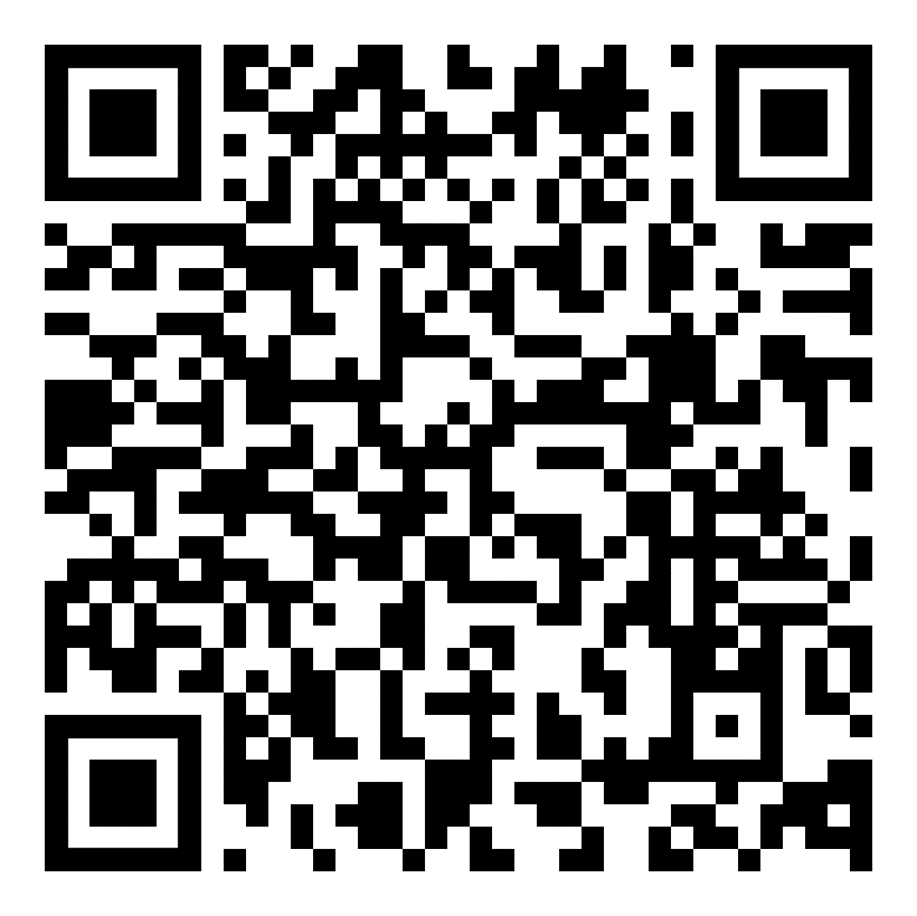 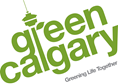 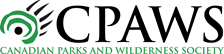 Urban Wildlife
Lesson 4: how to take part in citizen science 
QR code: 4
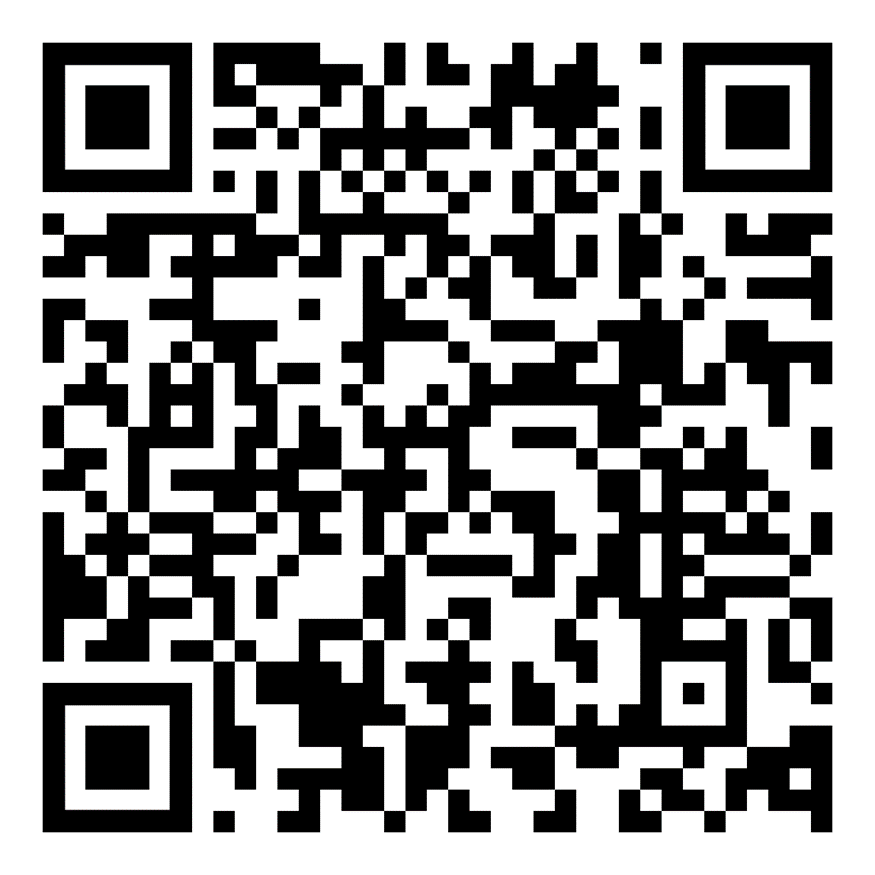 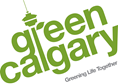 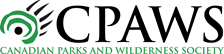 Urban Wildlife
Lesson 4: how to take part in citizen science 
QR code: 5
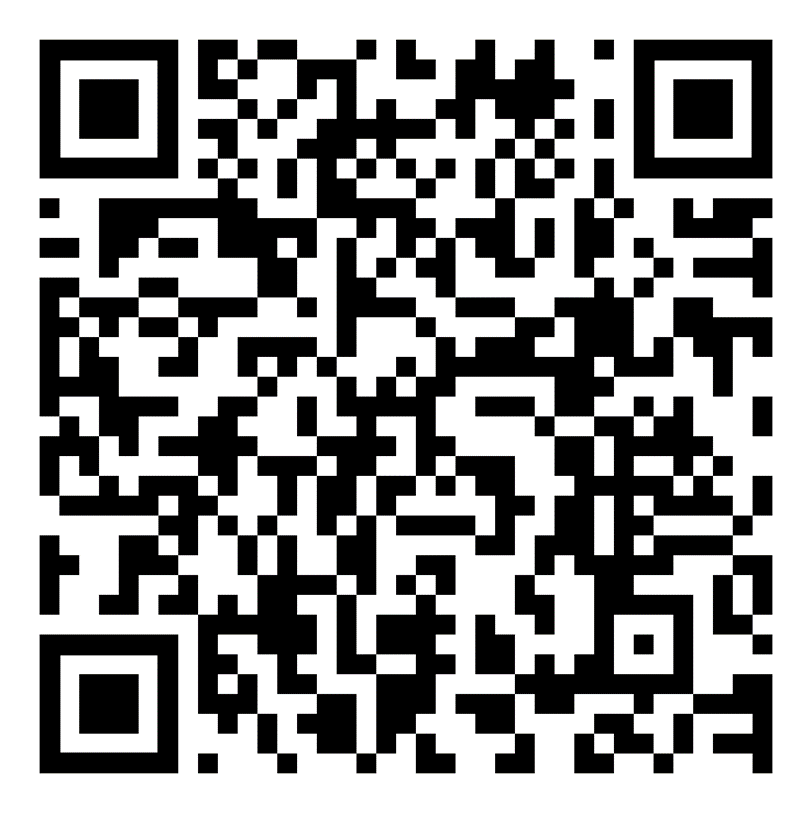 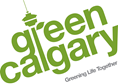 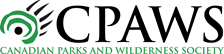 Urban Wildlife
Lesson 4: how to take part in citizen science 
QR code: 6
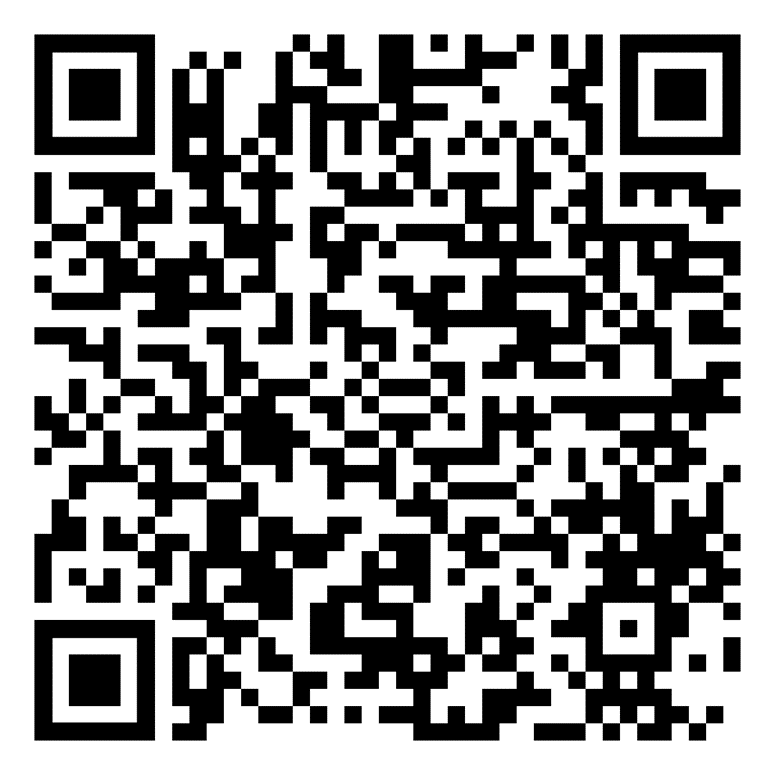 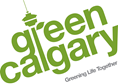 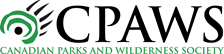 Urban Wildlife
Lesson 4: how to take part in citizen science 
QR code: 7
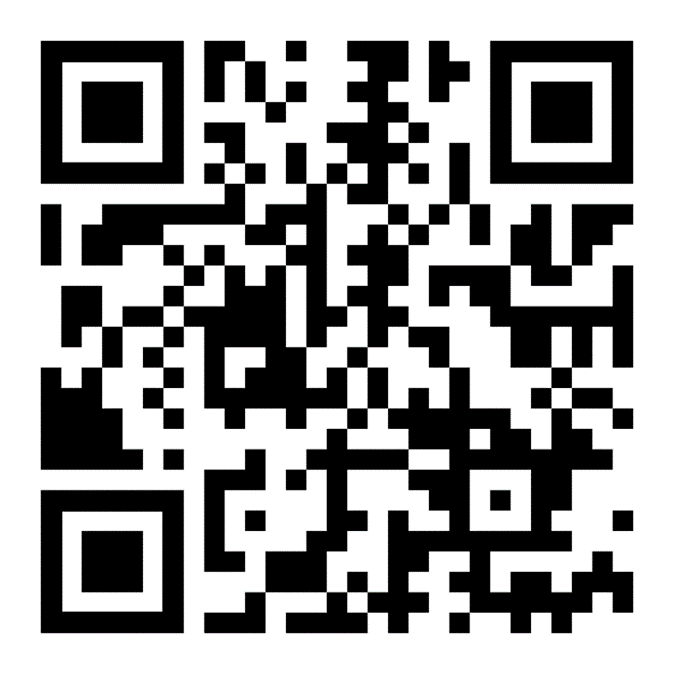 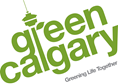 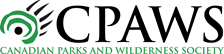